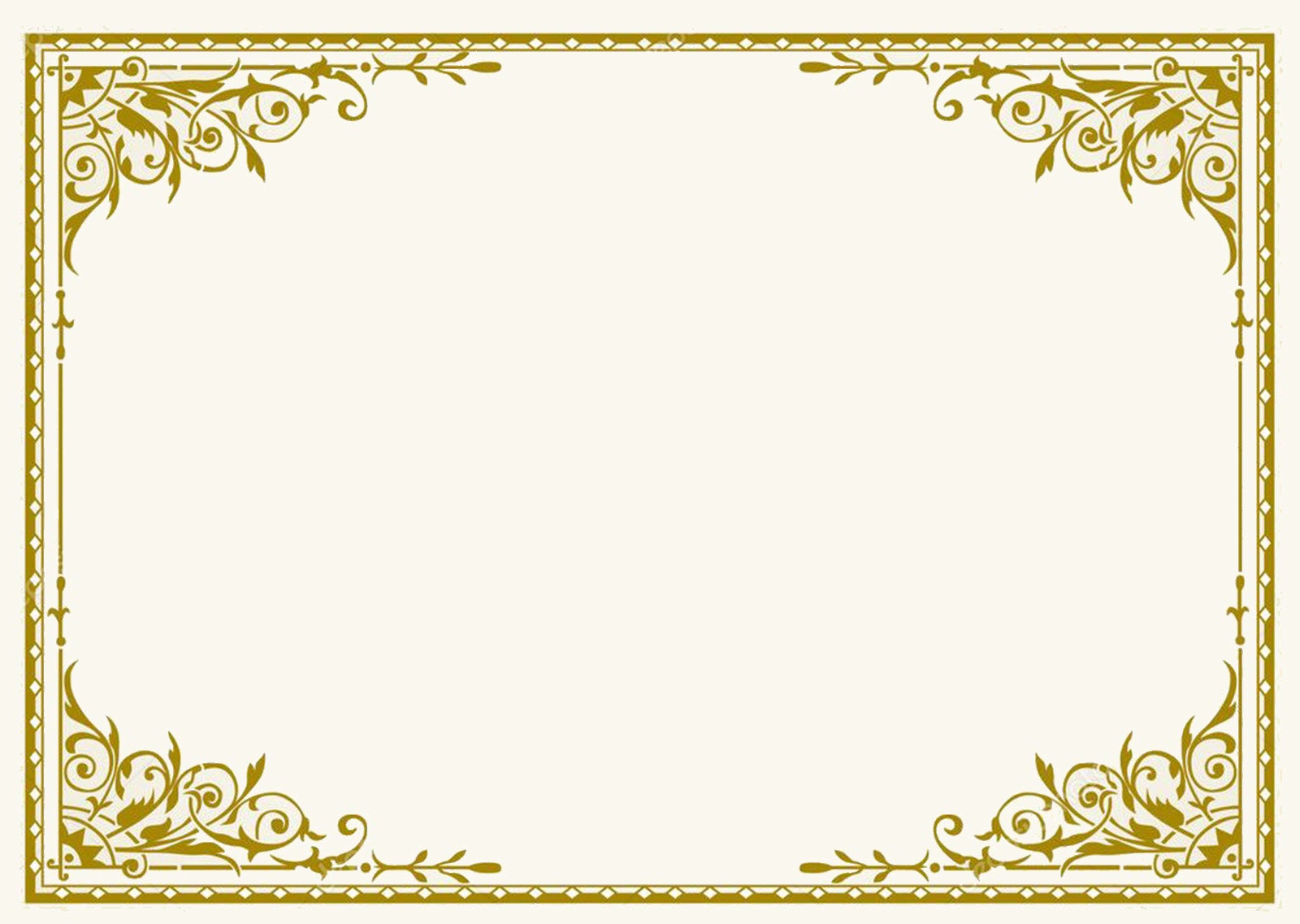 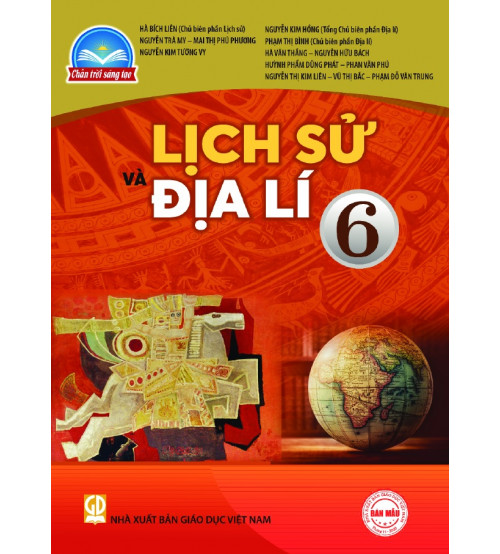 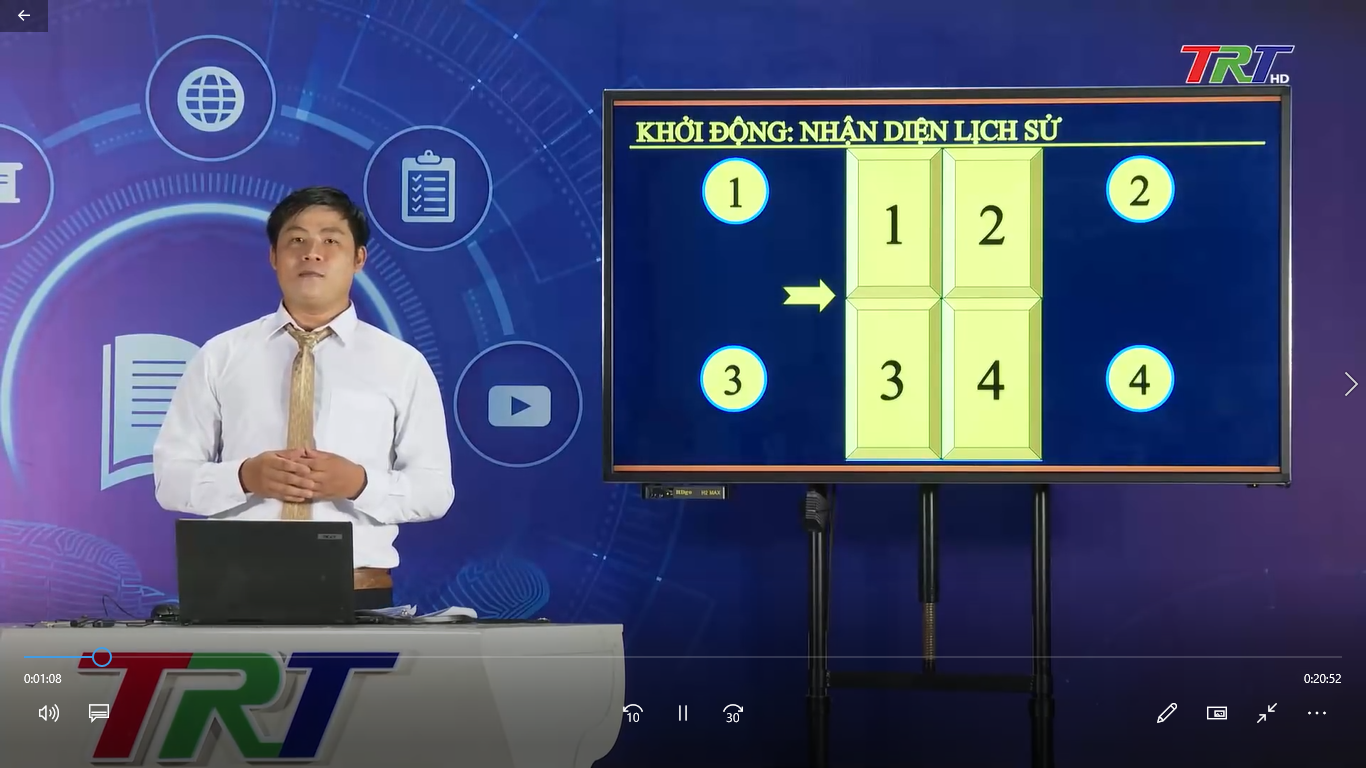 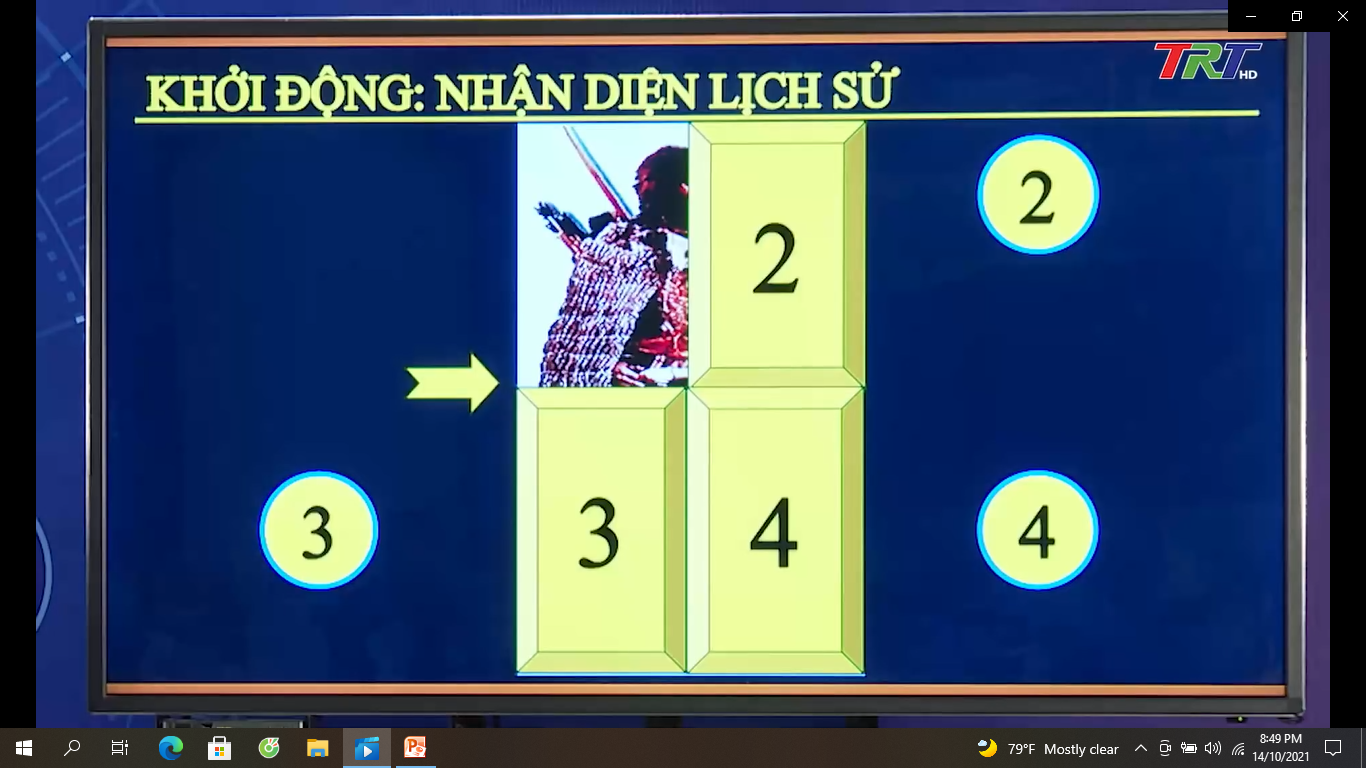 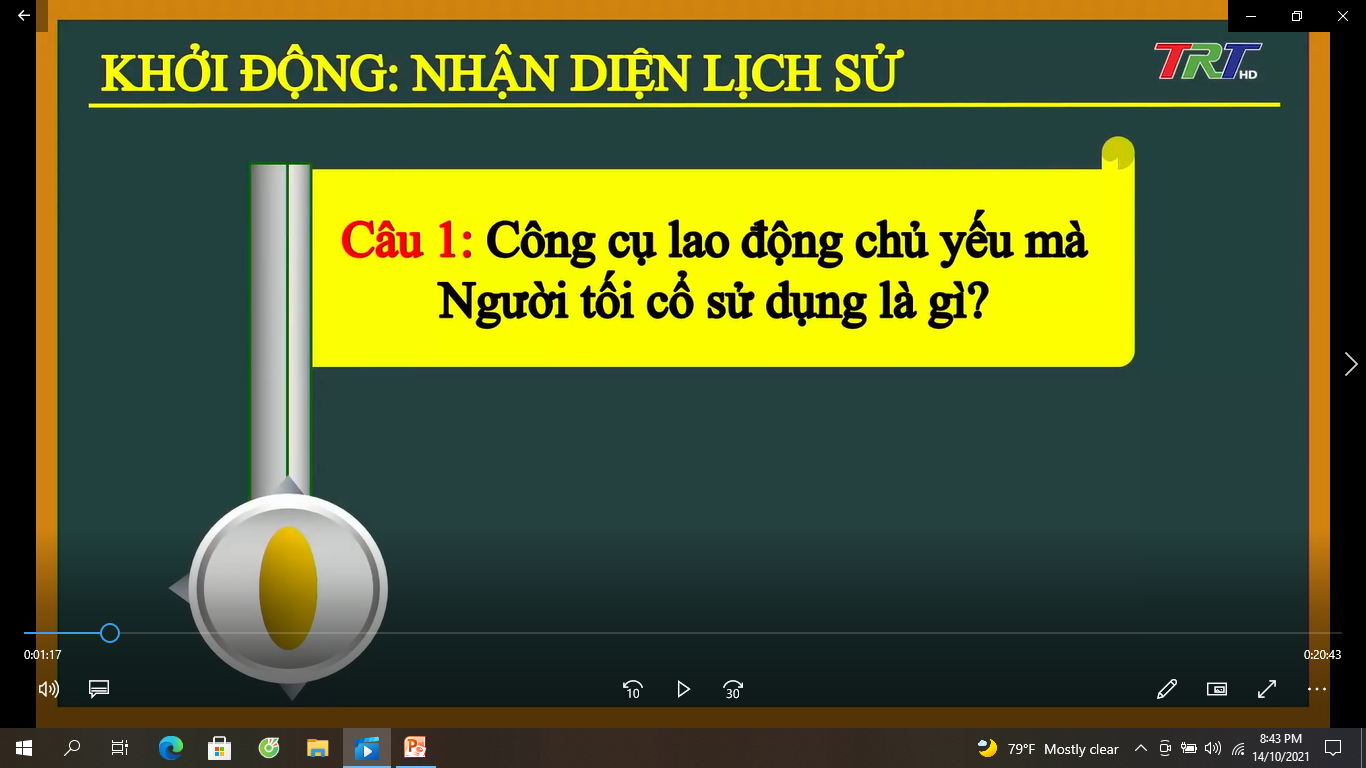 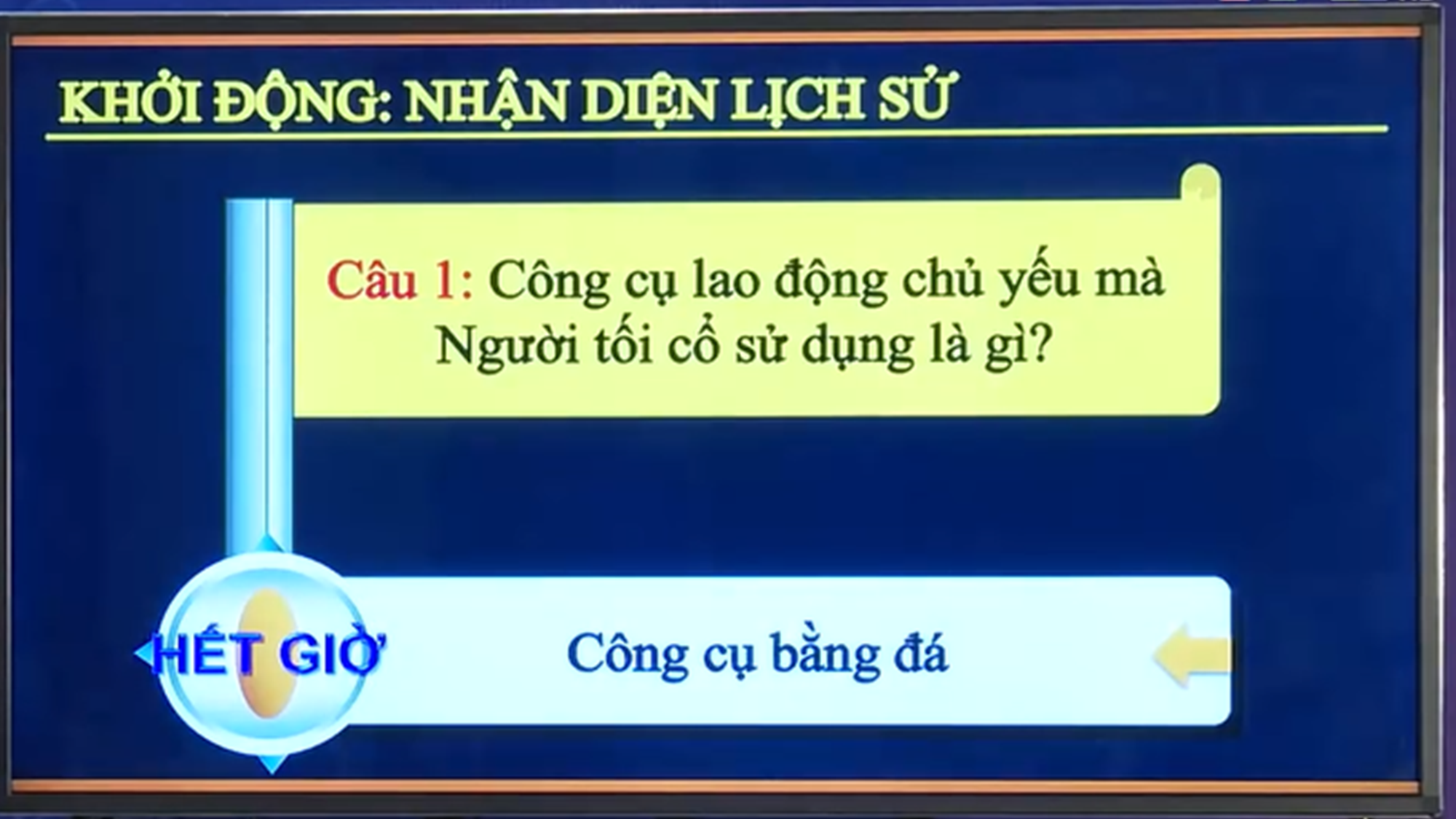 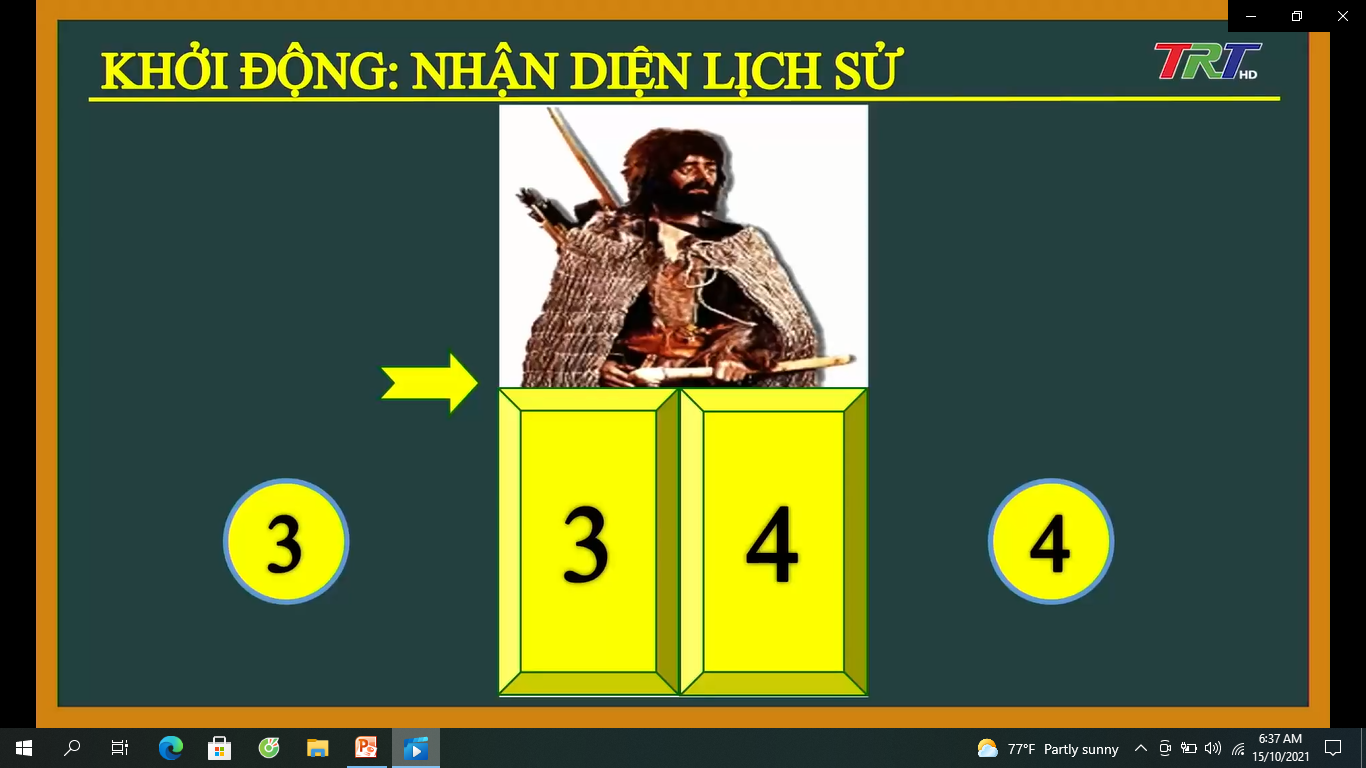 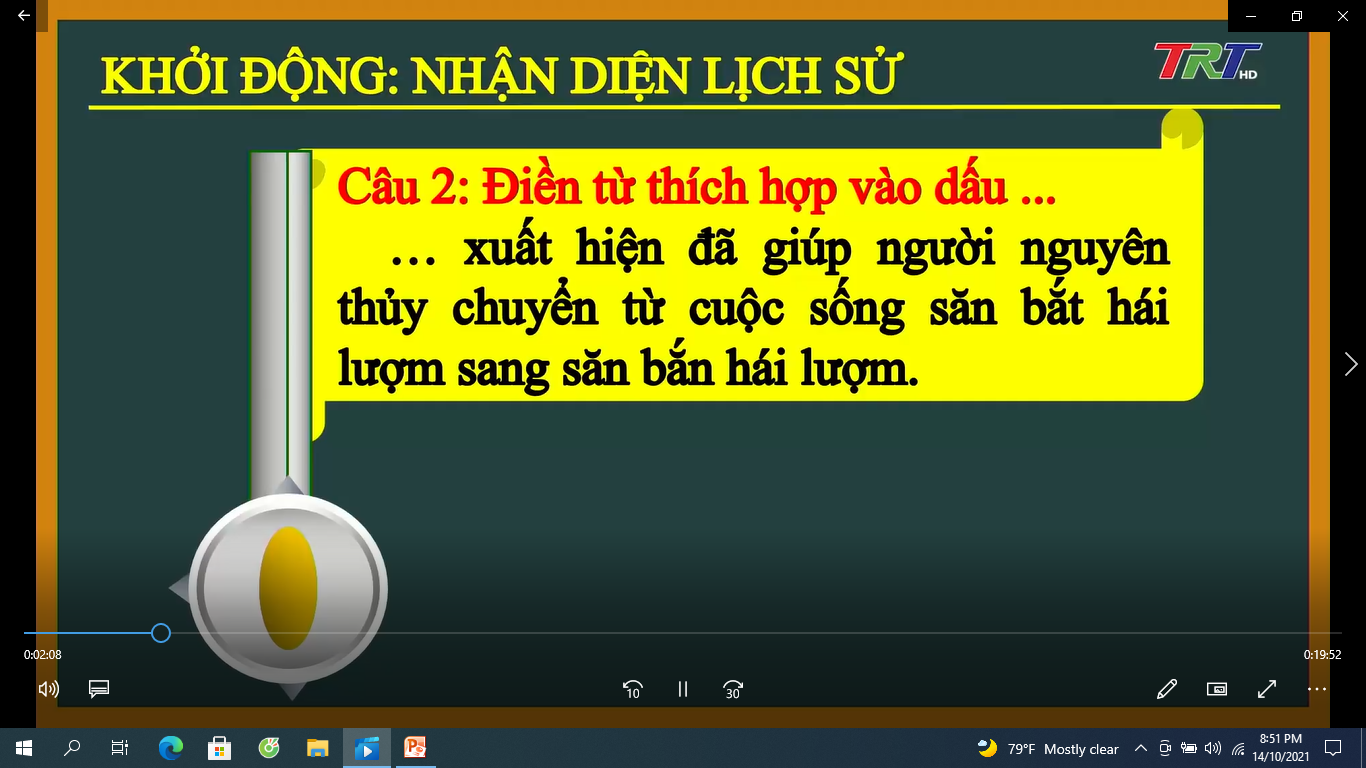 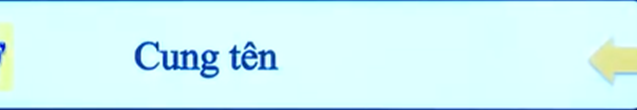 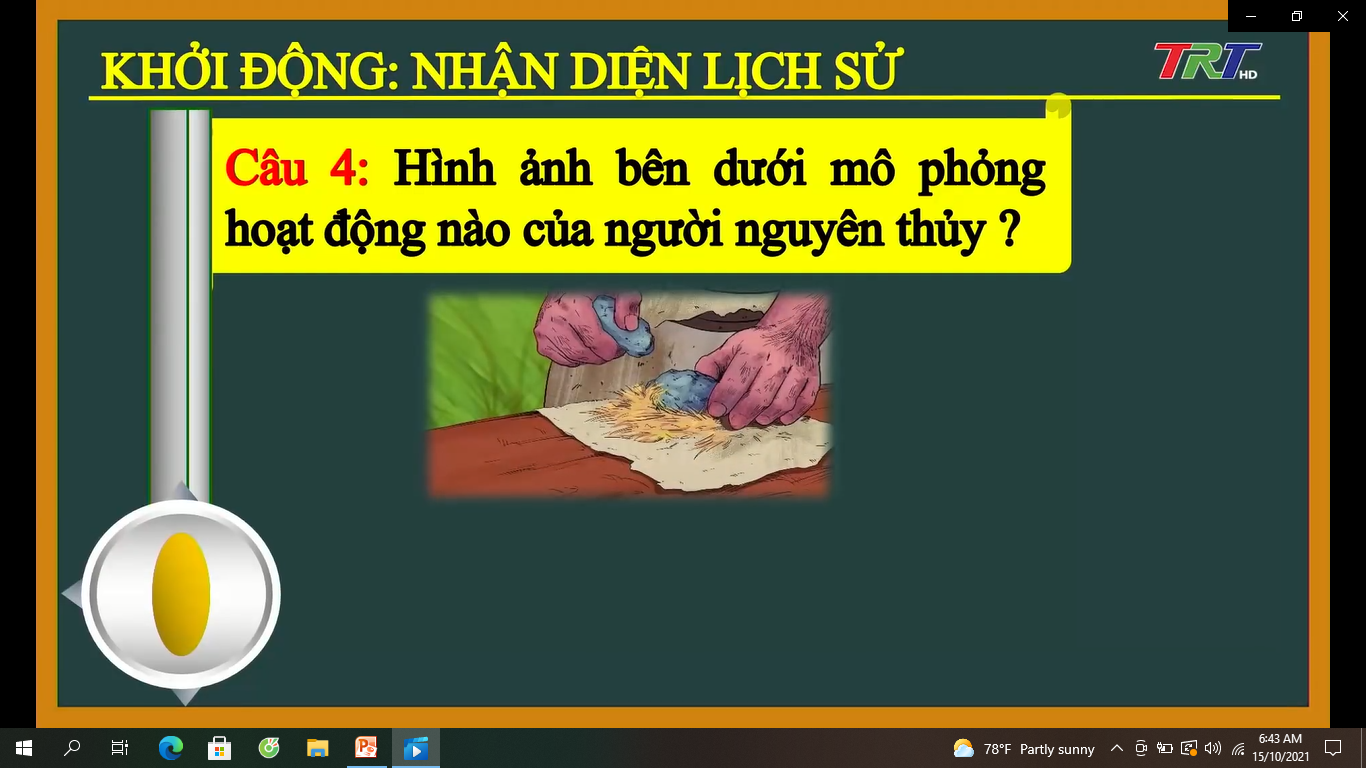 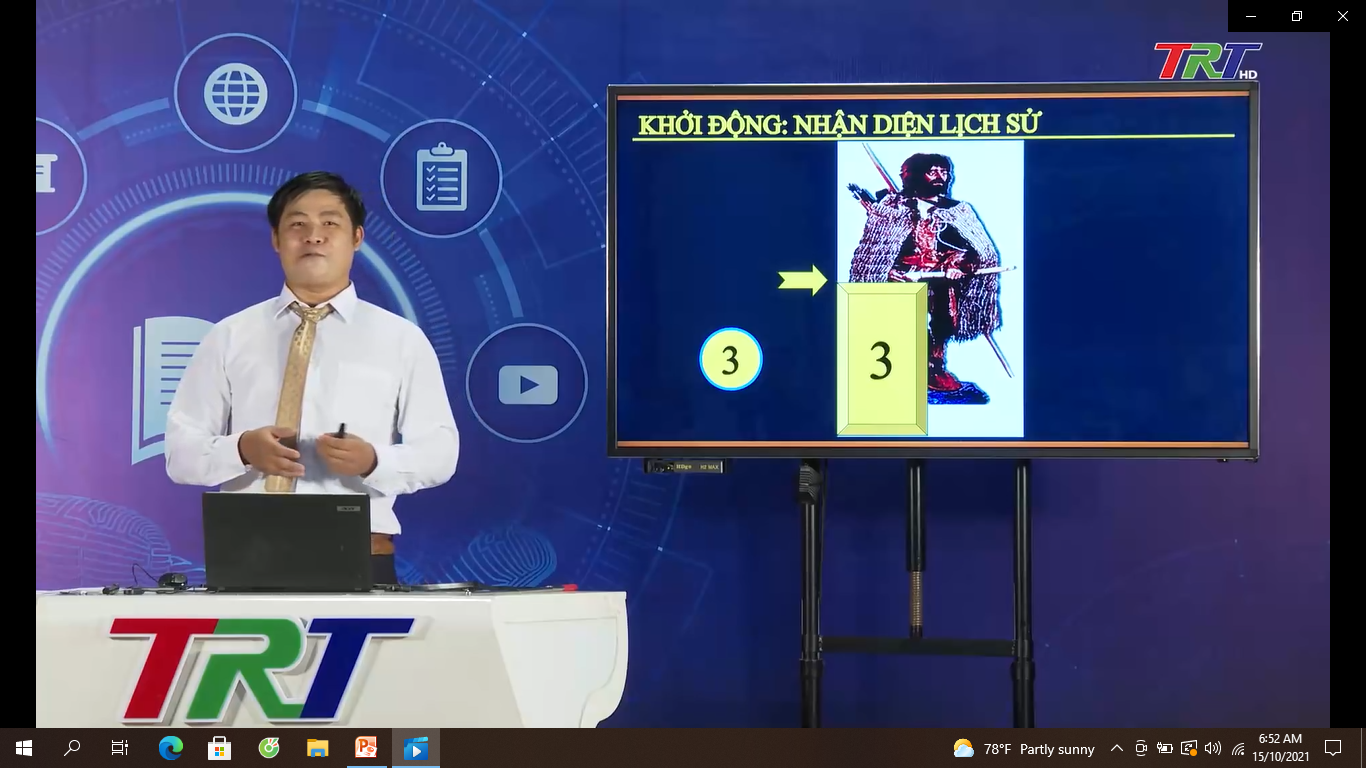 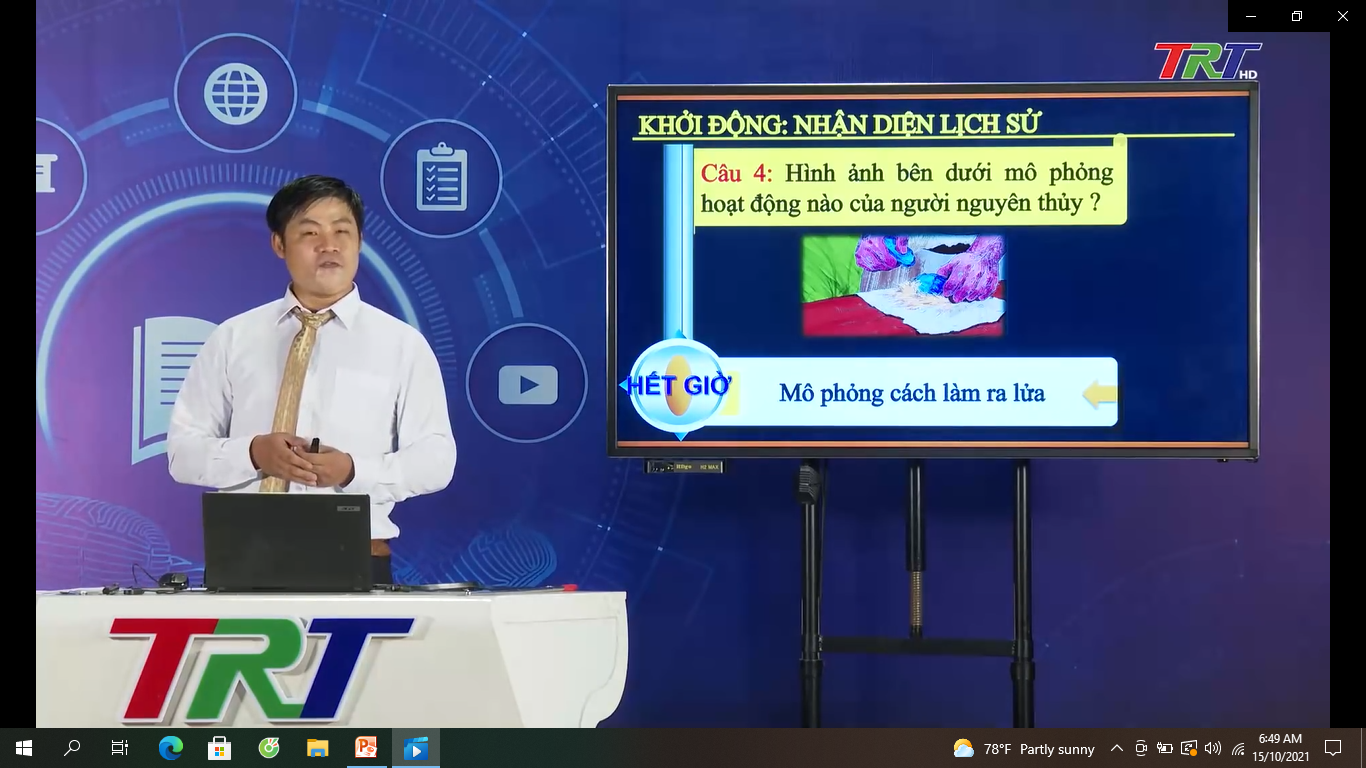 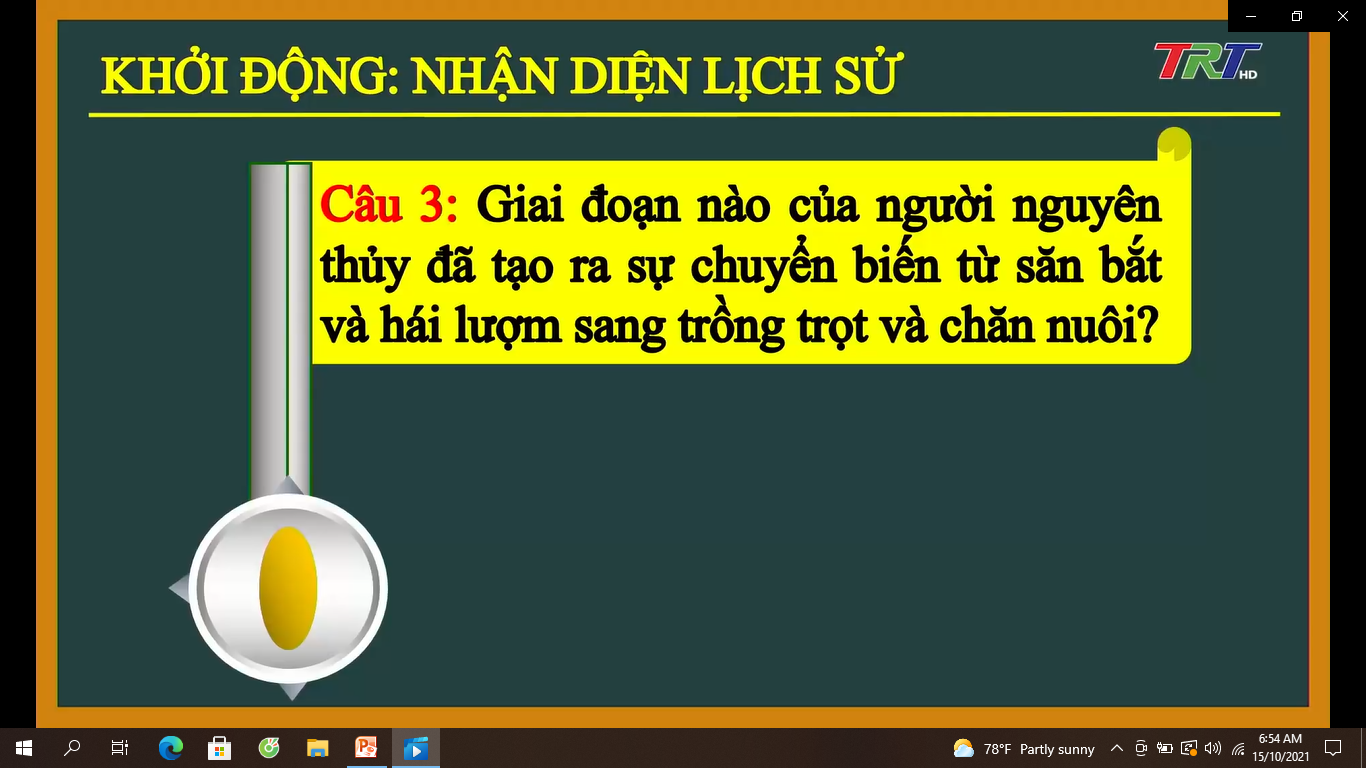 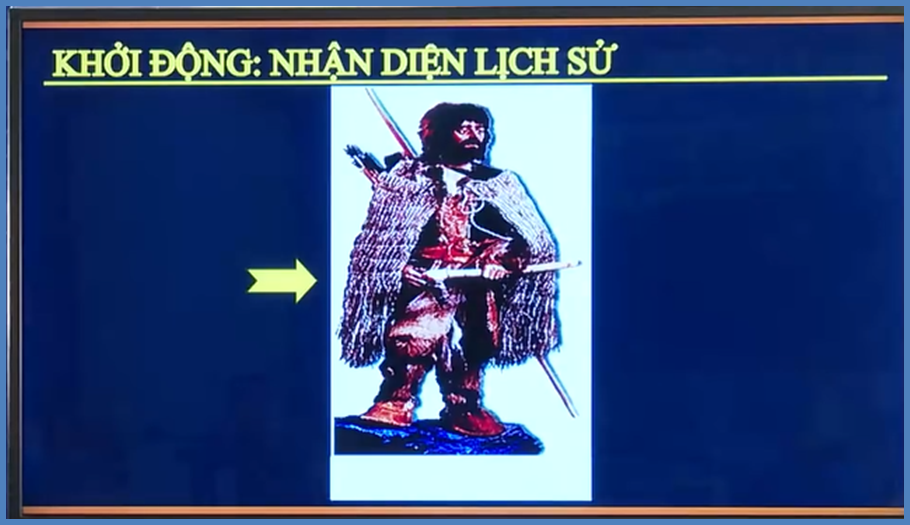 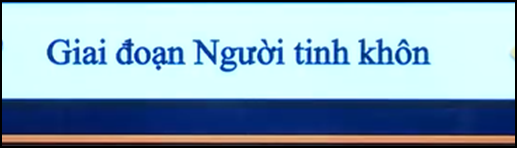 Tiết 9,10 - BÀI 5: SỰ CHUYỂN BIẾN TỪ XÃ HỘI NGUYÊN THỦY SANG XÃ HỘI CÓ GIAI CẤP
II. SỰ CHUYỂN BIẾN TRONG XÃ HỘI NGUYÊN THỦY
I. SỰ XUẤT HIỆN CỦA CÔNG CỤ LAO ĐỘNG BẰNG KIM LOẠI
III. VIỆT NAM CUỐI THỜI KÌ NGUYÊN THỦY
SỰ CHUYỂN BIẾN TỪ XÃ HỘI NGUYÊN THỦY SANG XÃ HỘI CÓ GIAI CẤP
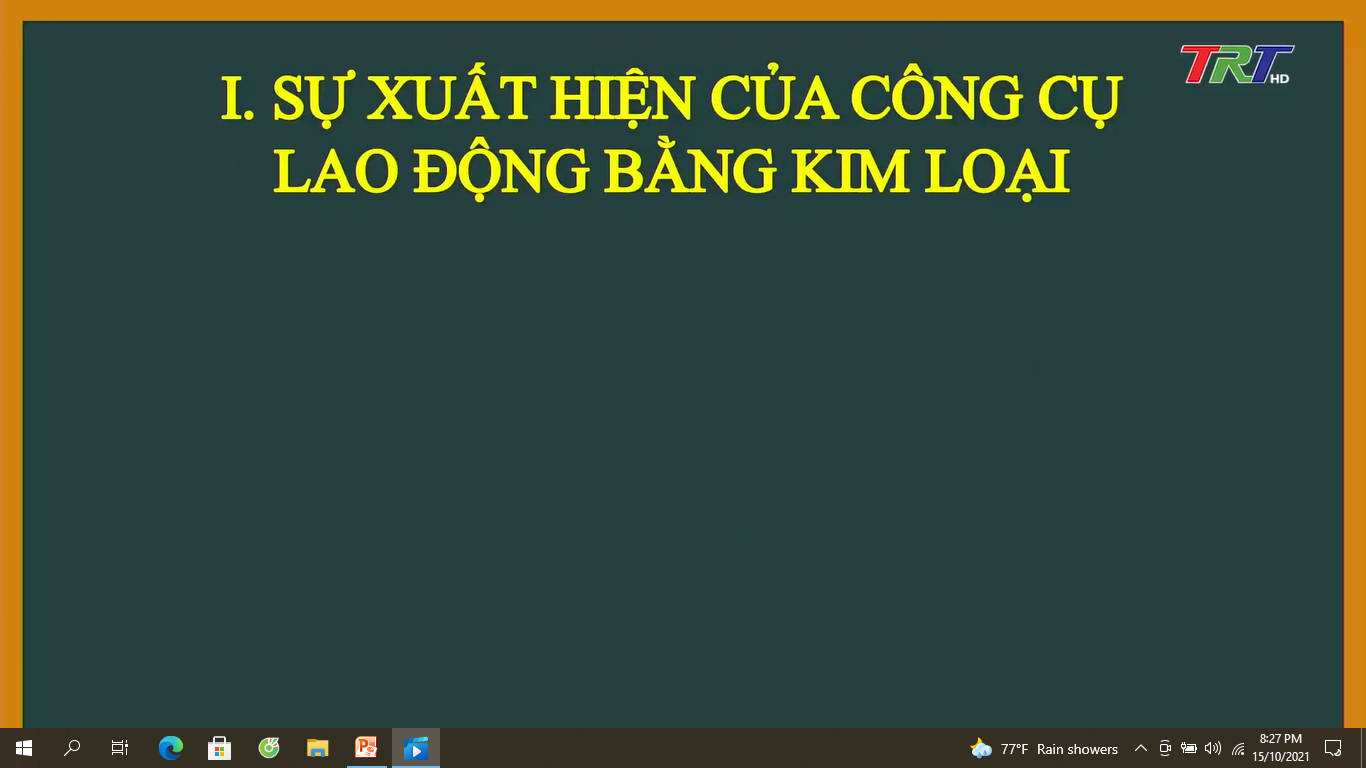 Nhìn hình ảnh 
Em cho biết đây là vật gì?
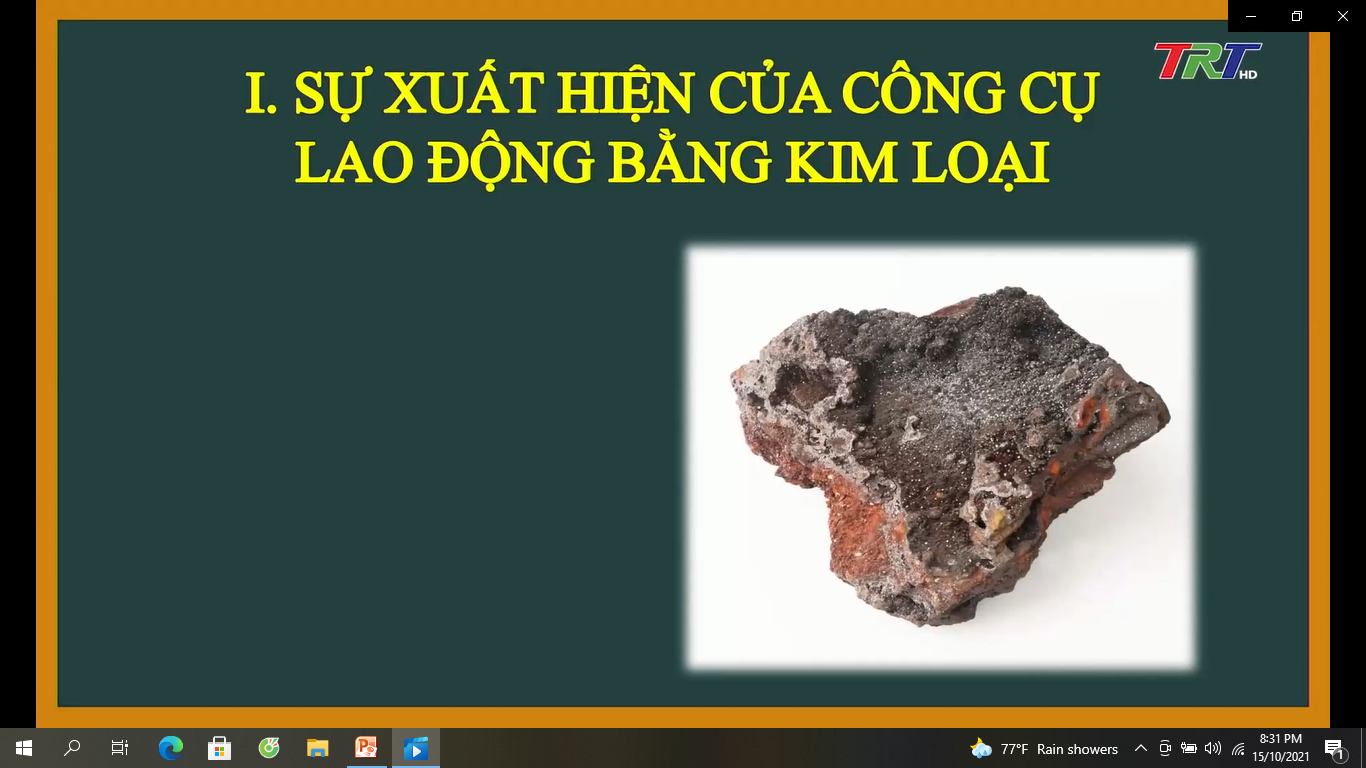 Dựa vào nội dung SGK trang 27 
cho biết kim loại xuất hiện
 vào thời gian nào như thế nào?
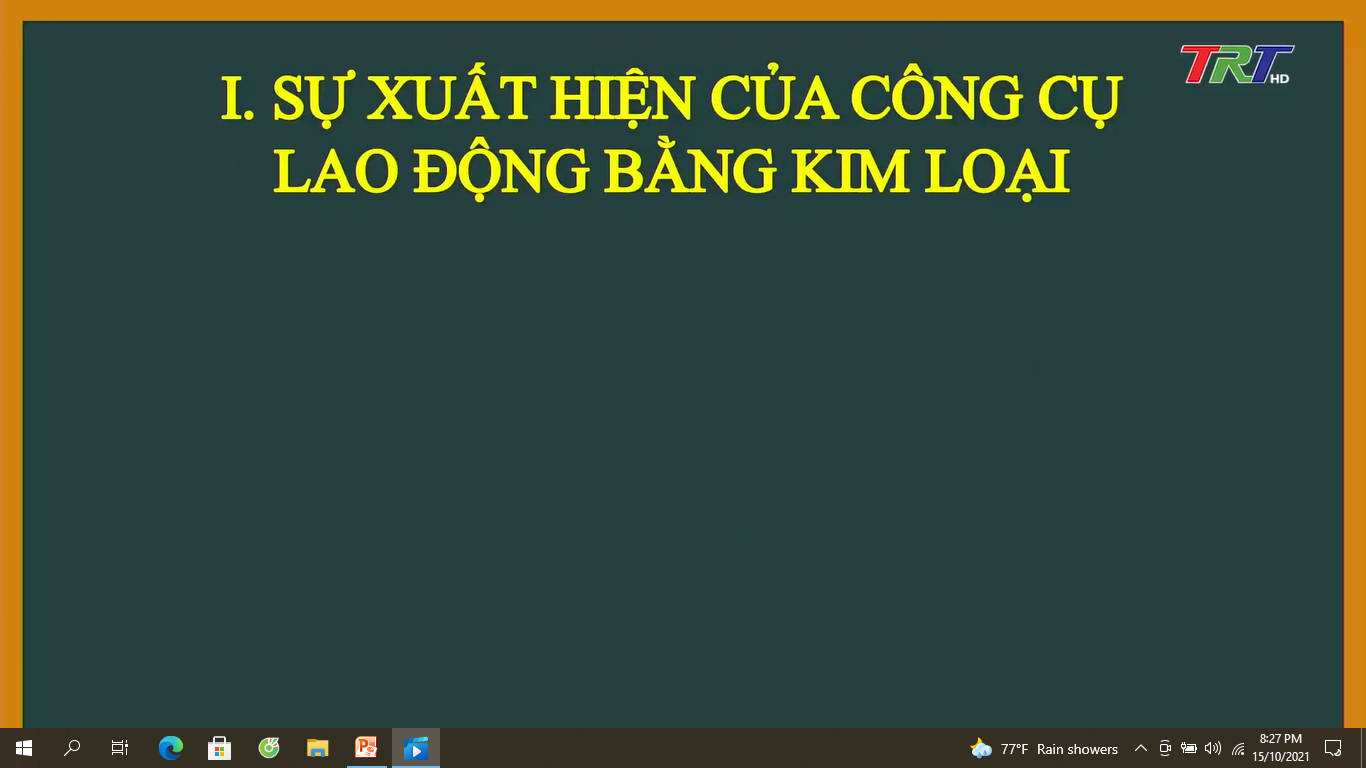 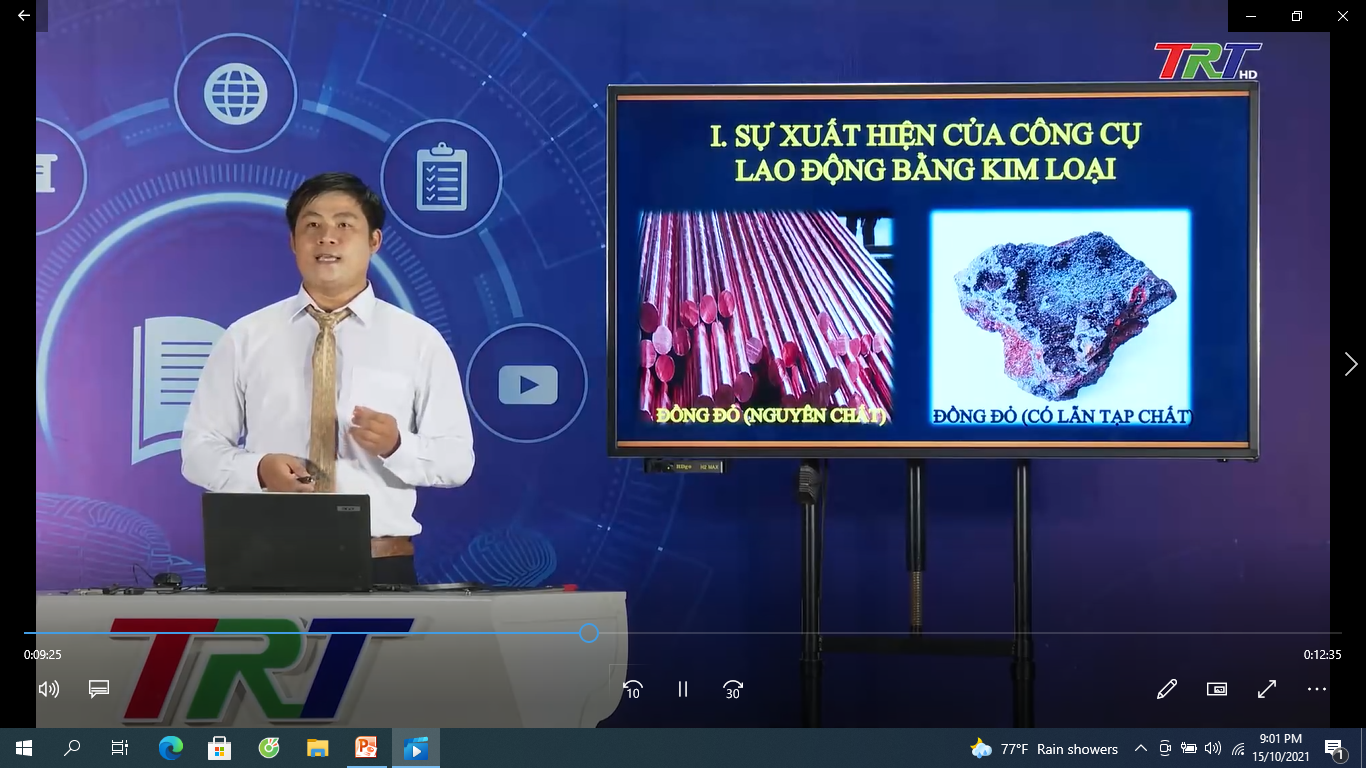 Vào thiên niên kỉ IV TCN, Con người tình cờ 
phát hiện ra đồng đỏ khi khai thác đá.
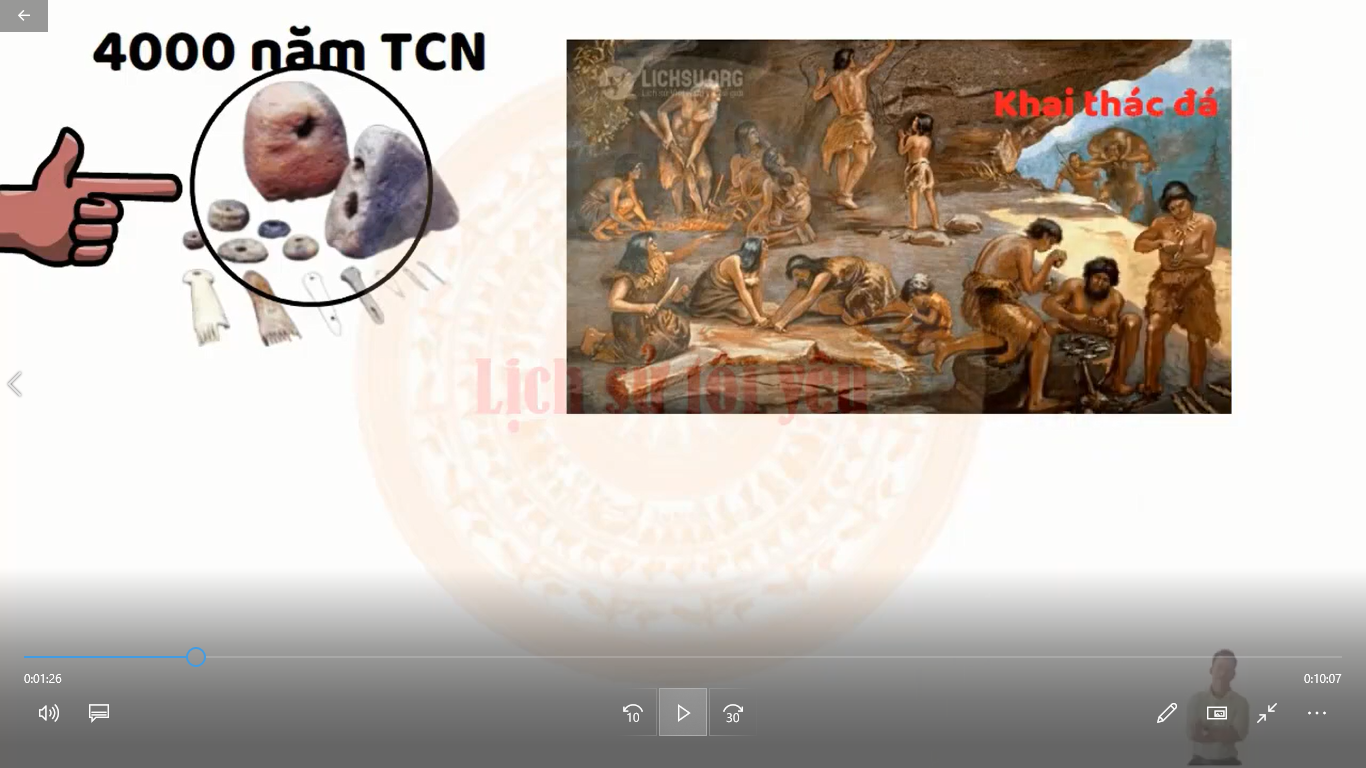 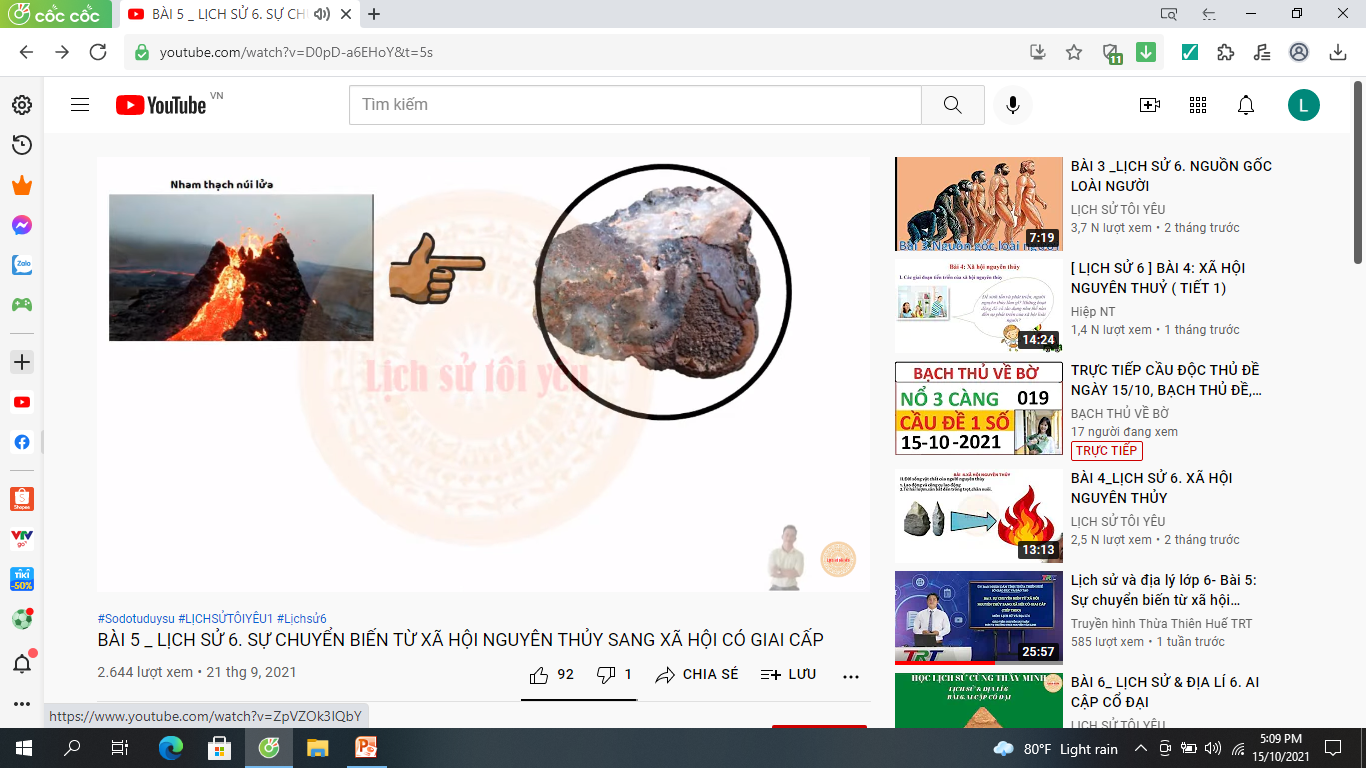 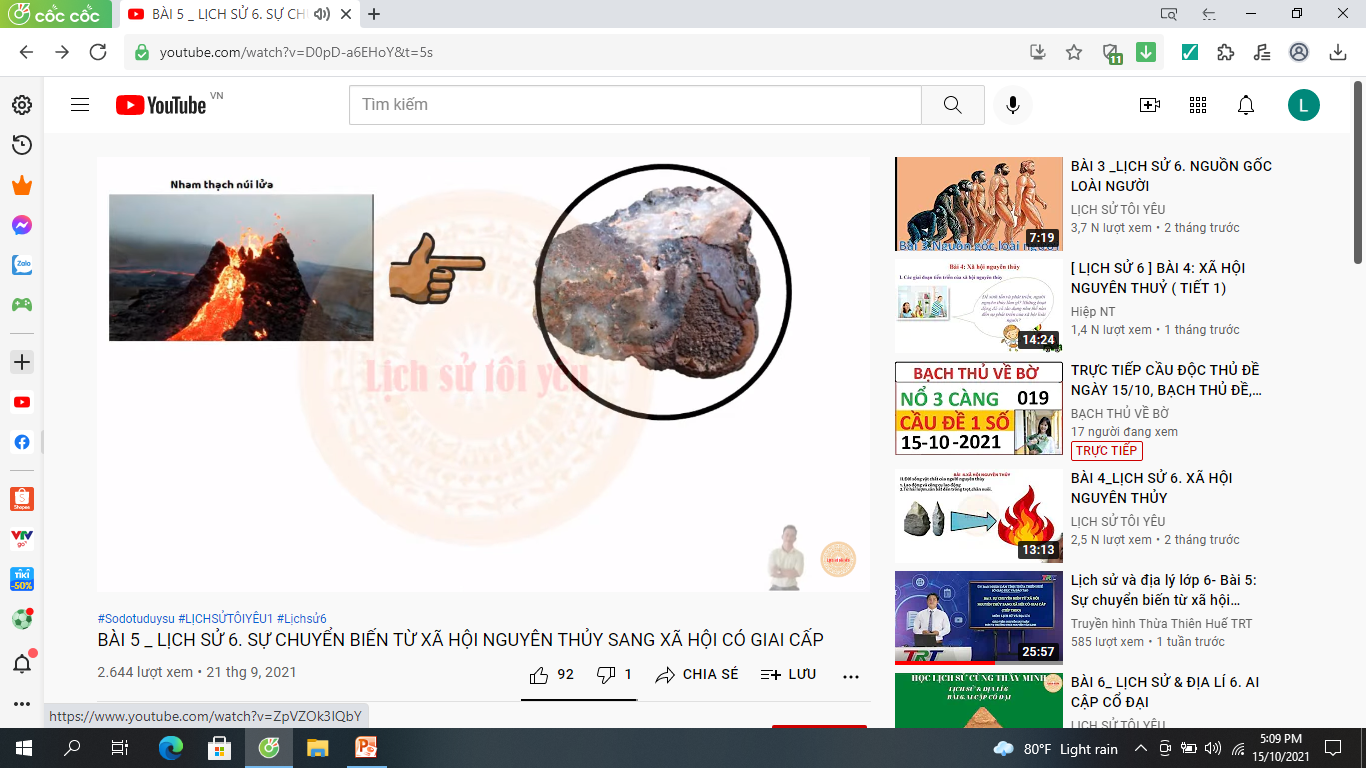 I. SỰ XUẤT HIỆN CỦA CÔNG CỤ LAO ĐỘNG BẰNG KIM LOẠI
Đầu thiên niên kỉ II TCN
Thiên niên kỉ VI TCN
1
Đồng thau, Sắt
Đồng đỏ
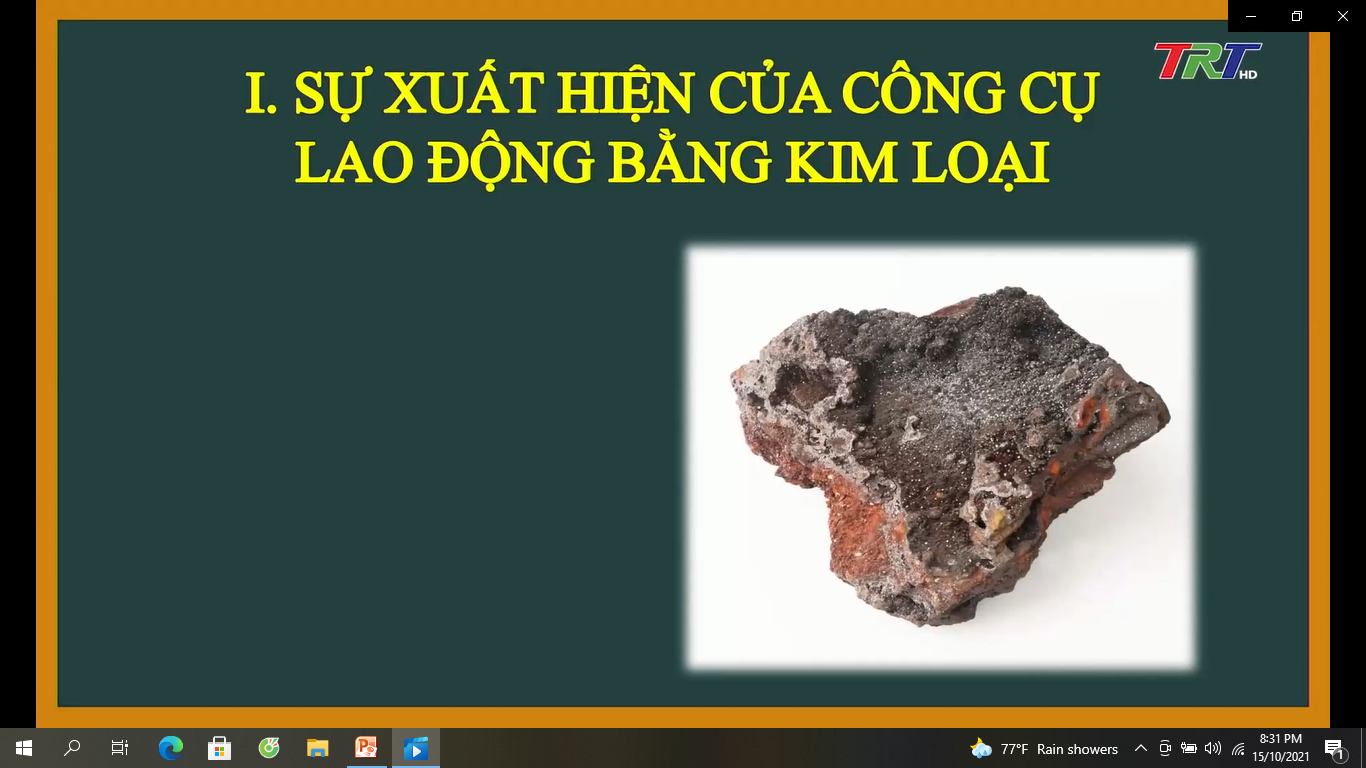 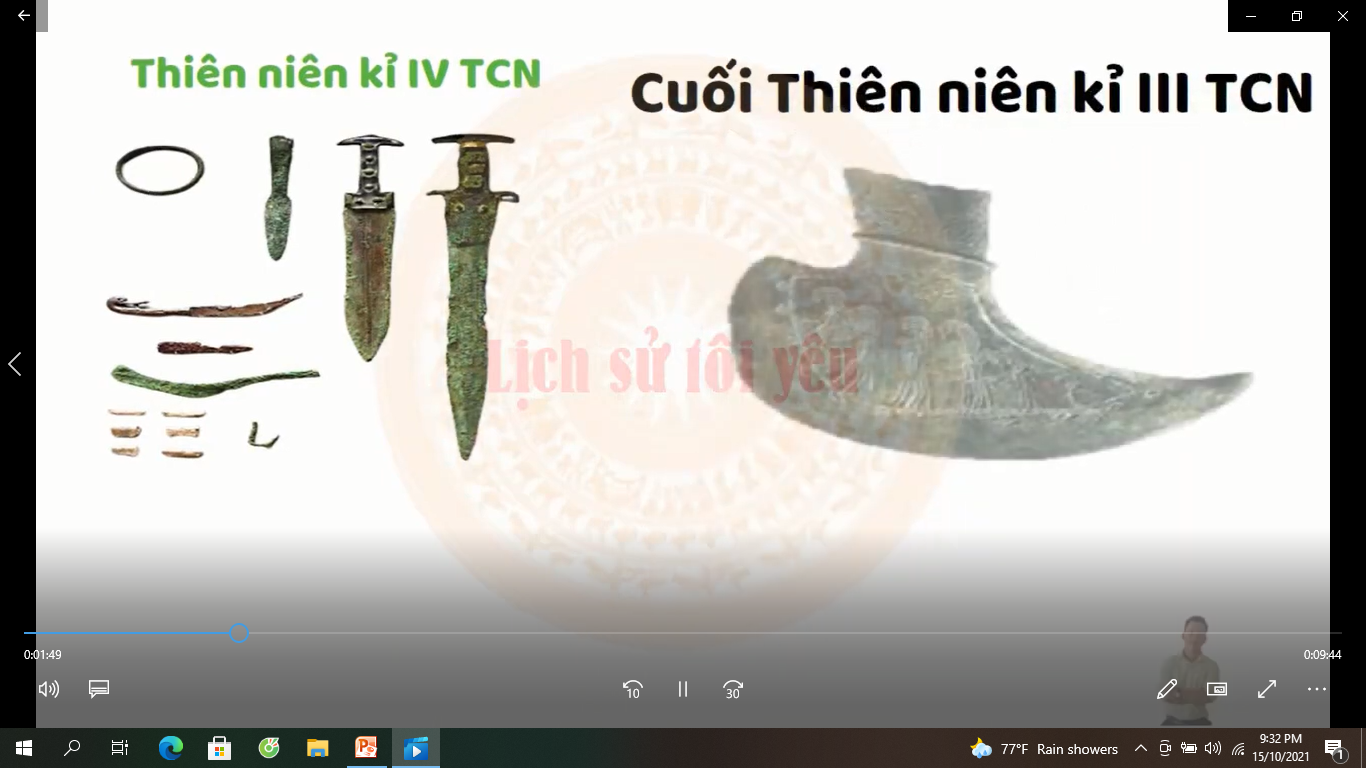 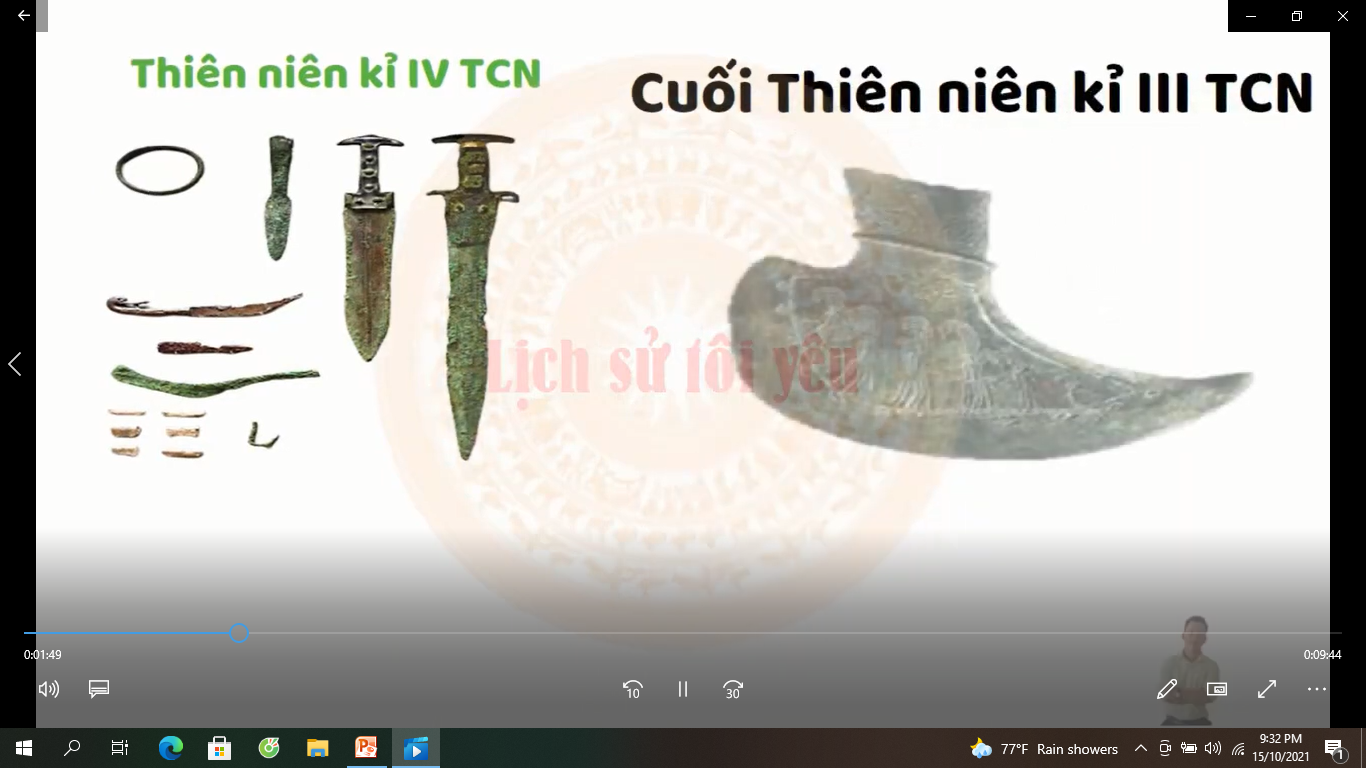 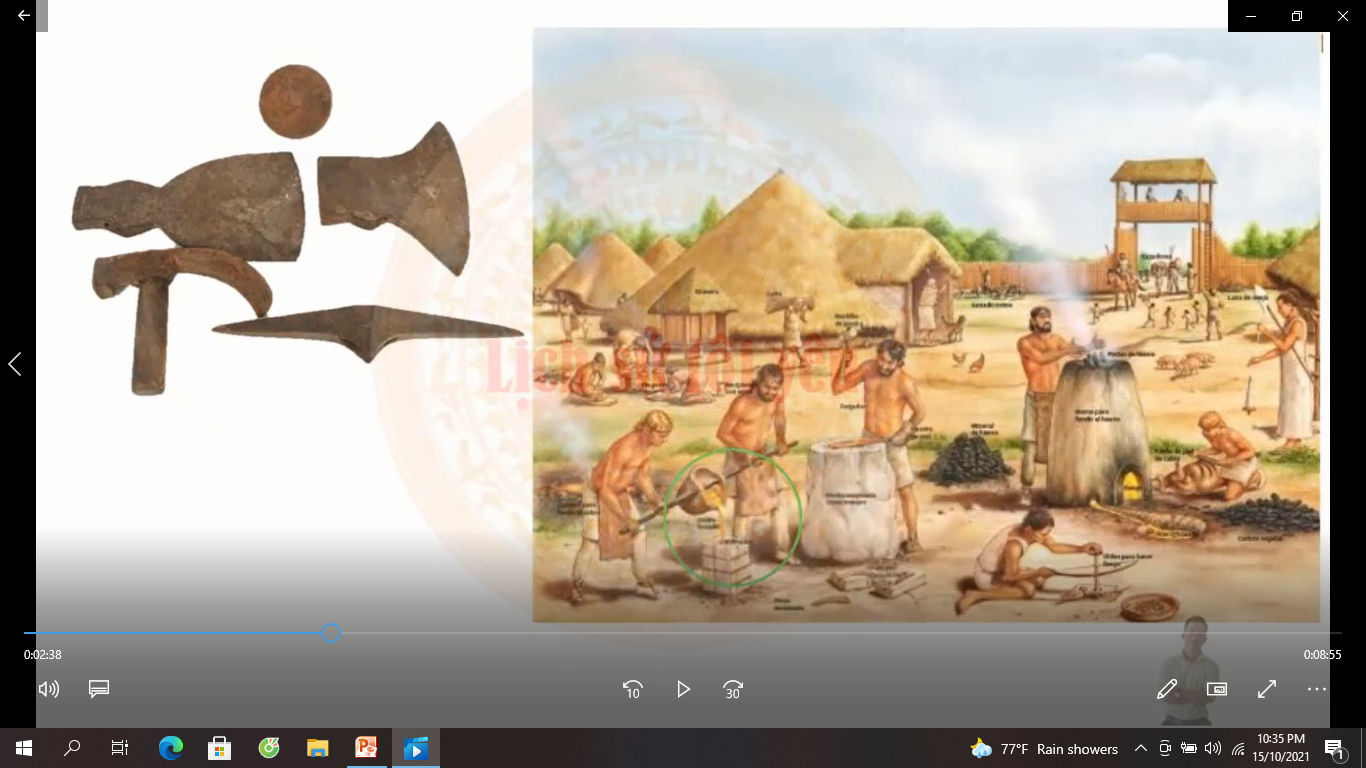 Quan sát hình cho biết công cụ kim loại có điểm gì khác biệt về chủng loại, hình dáng so với công cụ đá?.
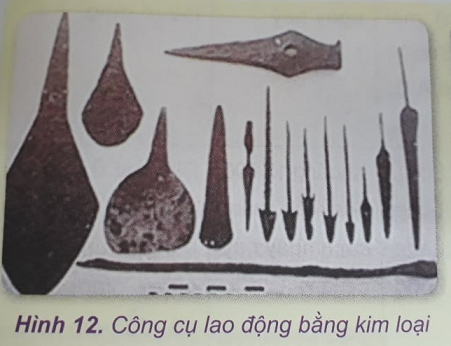 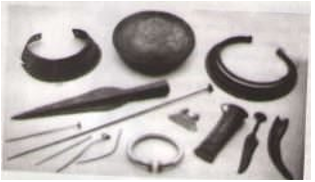 Quan sát hình cho biết công cụ kim loại có điểm gì khác biệt về chủng loại, hình dáng so với công cụ đá?.
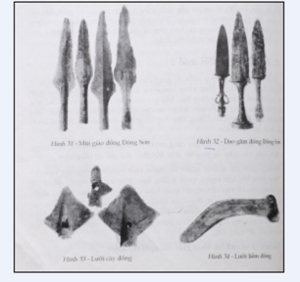 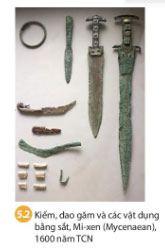 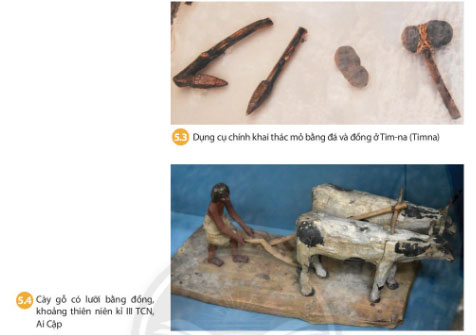 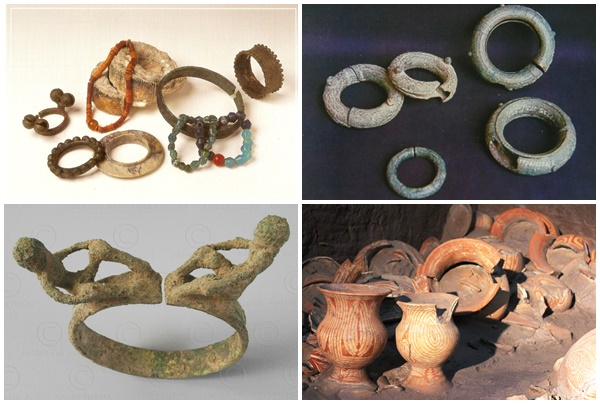 Quan sát hình cho biết công cụ kim loại được sử dụng vào mục đích gì trong đời sống của con người cuối thời nguyên thuỷ ?.
Kim loại được sử dụng vào những mục đích gì trong đời sống của con người cuối thời nguyên thuỷ?
Nhờ có sắt, con người có thể xẻ gỗ đóng thuyền đi biển, làm nhà ở
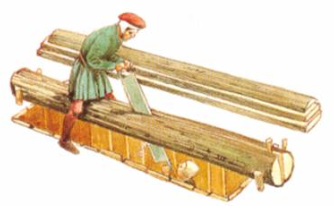 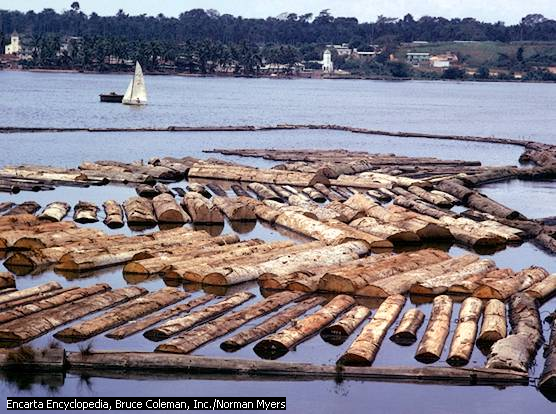 Các ngành thủ công ra đời: Luyện kim, chế tạo công cụ lao động, chế tạo vũ khí …
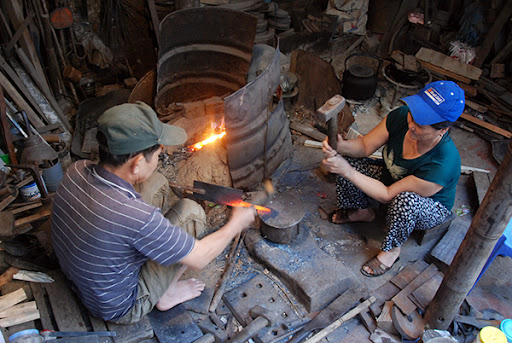 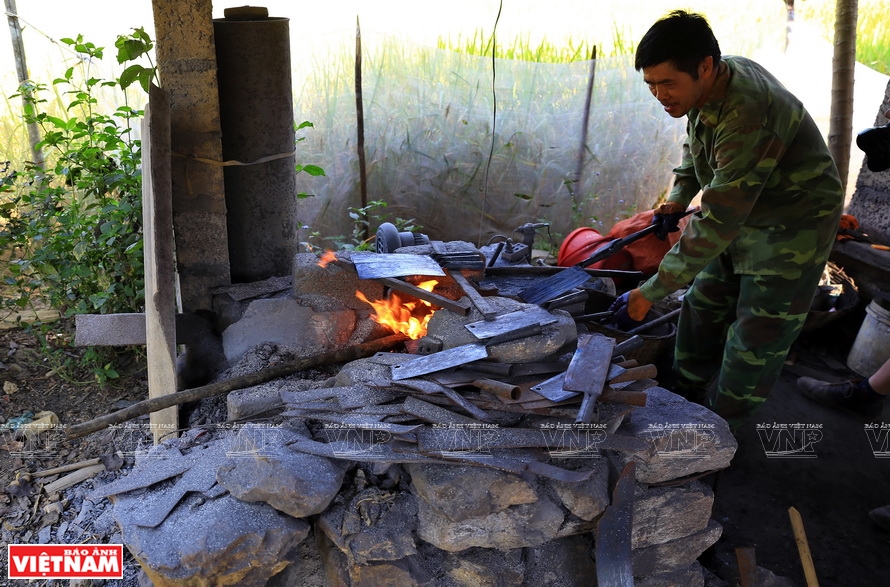 I. SỰ XUẤT HIỆN CỦA CÔNG CỤ LAO ĐỘNG BẰNG KIM LOẠI
Khoảng thiên niên kỉ VI TCN con người phát hiện ra đồng đỏ.
Đầu thiên niên kỉ II TCN đã luyện được đồng thau và sắt.
-  Địa điểm: Tây Á, Bắc Phi, Châu Âu.
- Diện tích đất sản xuất tăng.
  - xuất hiện một số nghề mới.
  - Trồng trọt, chăn nuôi phát triển.   Sản phẩm dư thừa. 
     Đời sống ổn định
II. SỰ CHUYỂN BIẾN TRONG XÃ HỘI NGUYÊN THỦY
Nguyên nhân nào dẫn đến sự phân hoá xã hội thành “Người giàu” và “ người nghèo”?
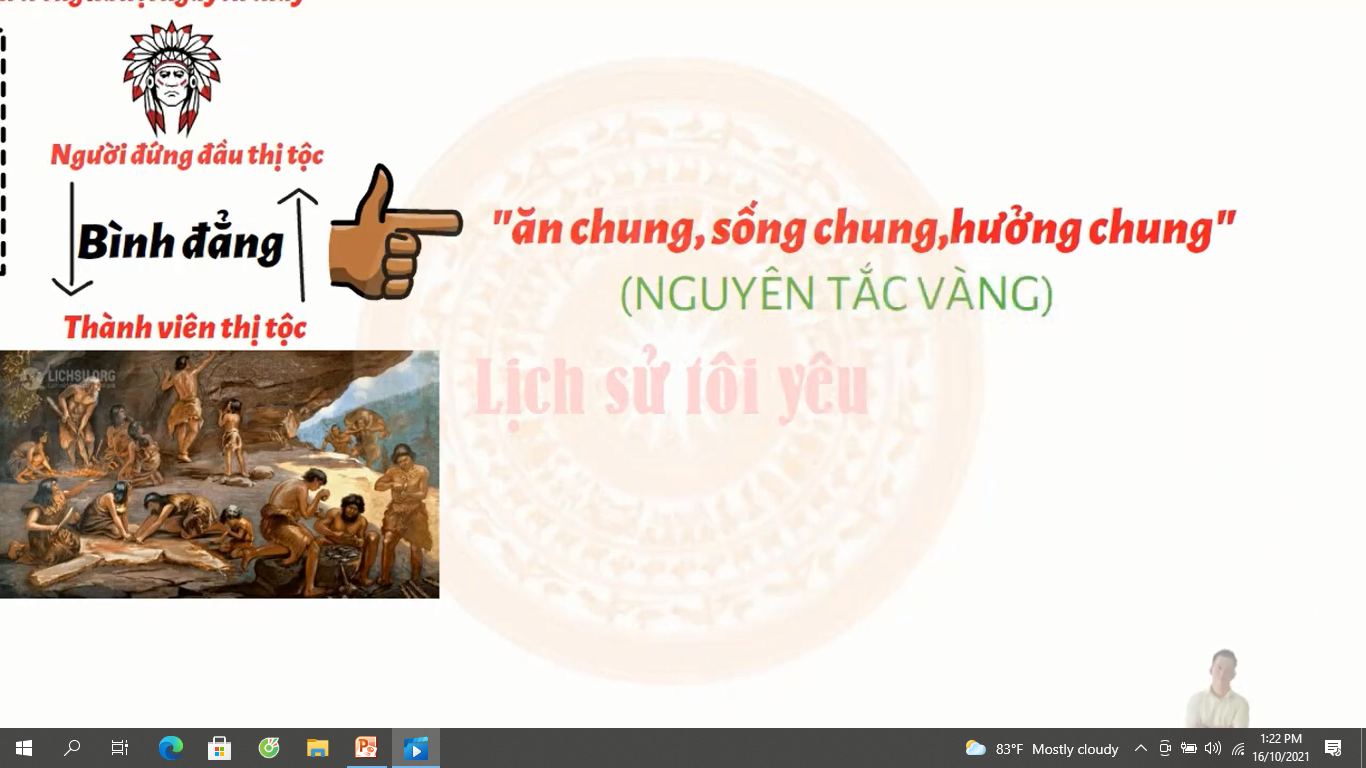 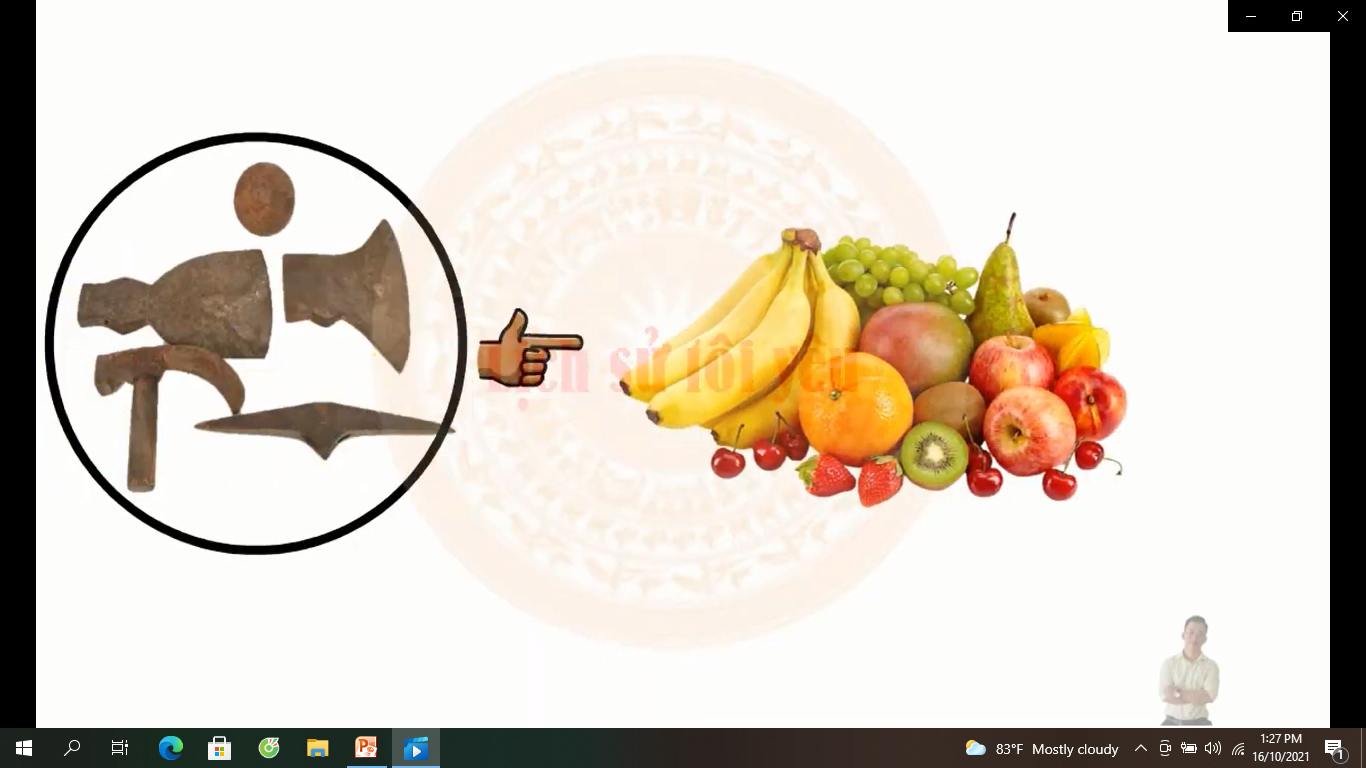 Sản phẩm dư thừa.
Công cụ kim loạixuất hiện.
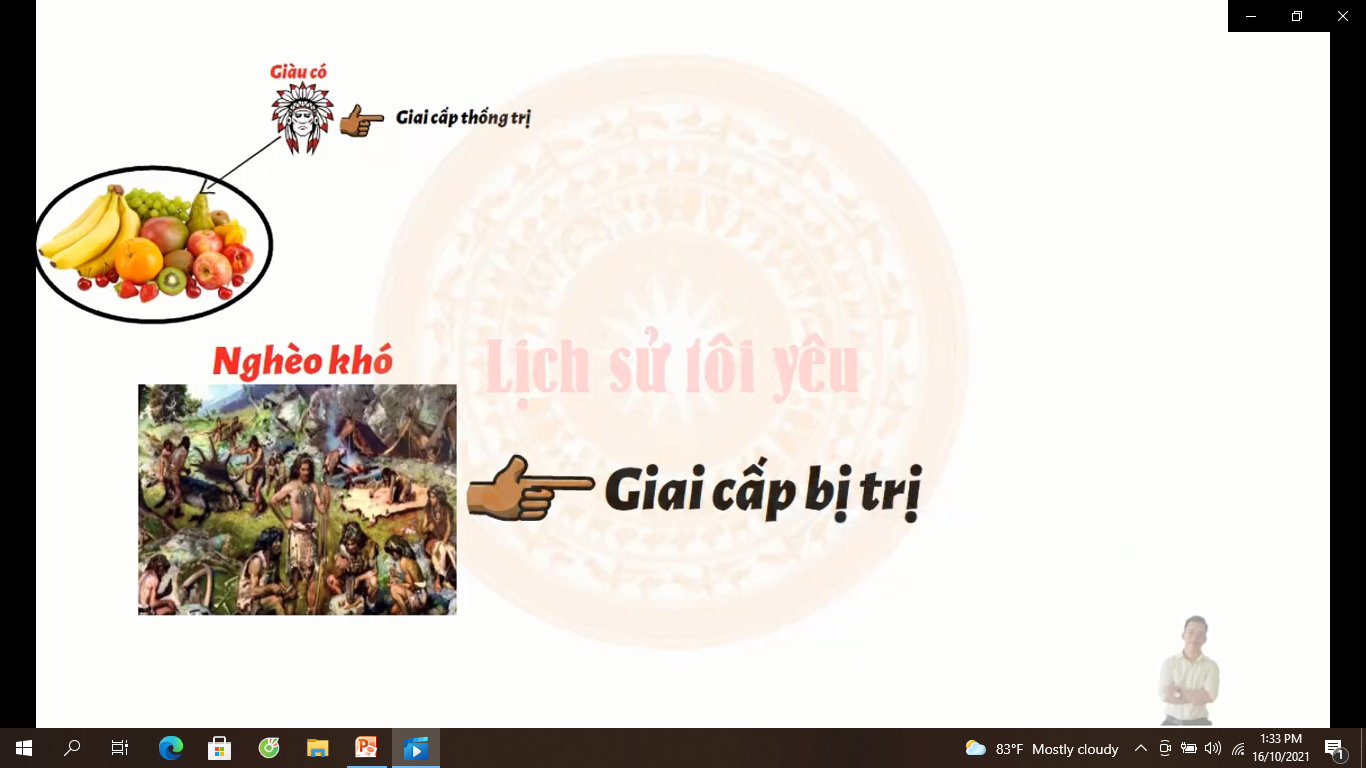 Chiếm Sản phẩm thừa.
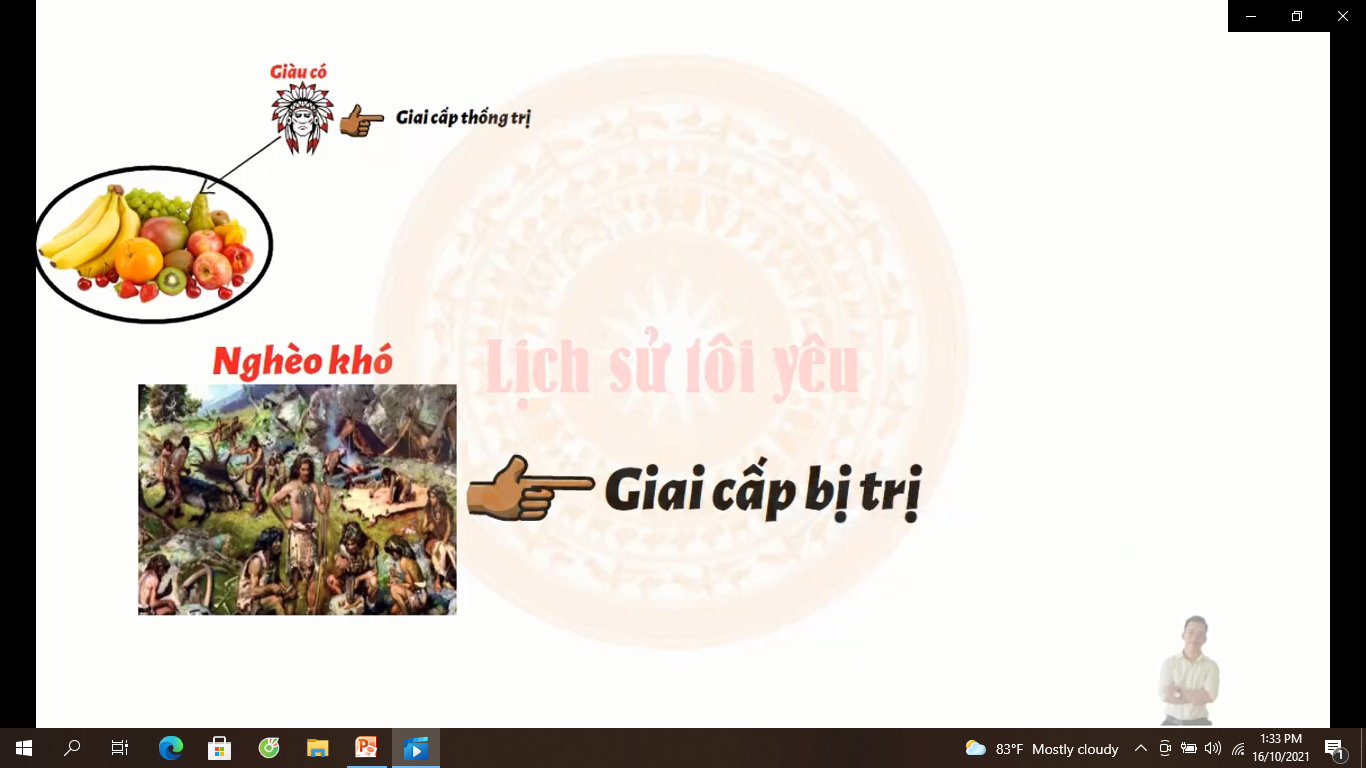 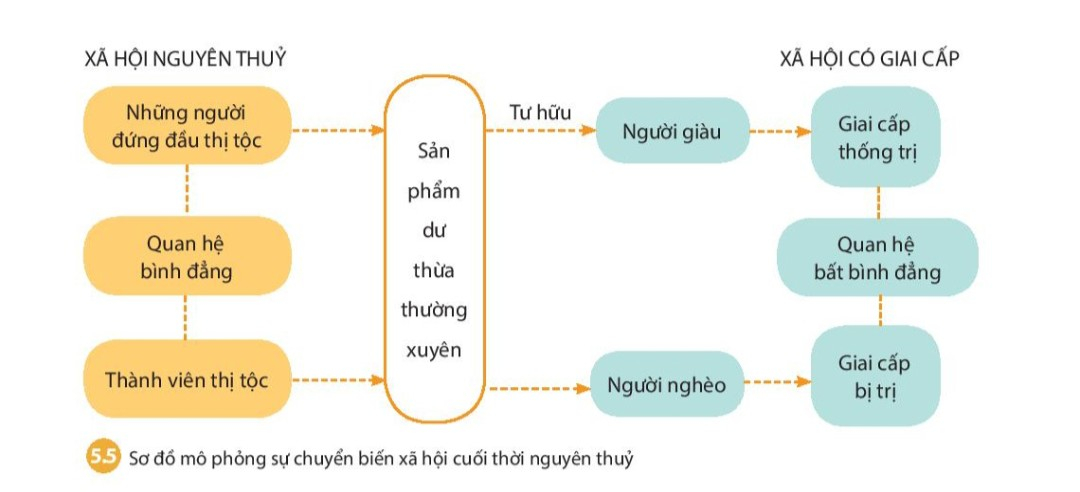 II. SỰ CHUYỂN BIẾN TRONG XÃ HỘI NGUYÊN THỦY
Công cụ kim loại xuất hiện làm sản xuất phát triển, con người làm ra một lượng sản phẩm dư thừa.
Một số người có quyền trong thị tộc chiếm những sản phẩm dư thừa, họ trở nên giàu có sau đó trở thành giai cấp thống trị.
Những thành viên trong thị tộc không có của cải, họ là những người nghèo sau đó thành giai cấp bị trị.
III. VIỆT NAM CUỐI THỜI KÌ NGUYÊN THỦY
Nêu một số nét cơ bản của xã hội nguyên thuỷ Việt Nam Trong qua trình tan rã.
– Phát hiện ra thuật luyện kim, chế tác công cụ lao động, vũ khí bằng đồng
– Mở rộng địa bản cư trú, chuyển dần xuống vùng đồng bằng định cư ven các con sông lớn
Công cụ kim loại xuất hiện làm sản xuất phát triển, con người làm ra một lượng sản phẩm dư thừa.
Một số người có quyền trong thị tộc chiếm những sản phẩm dư thừa, họ trở nên giàu có sau đó trở thành giai cấp thống trị.
Những thành viên trong thị tộc không có của cải, họ là những người nghèo sau đó thành giai cấp bị trị.
 Xã hội nguyên thủy tan rã, xã hội có giai cấp xuất hiện.
II. VIỆT NAM CUỐI THỜI KÌ NGUYÊN THUỶ.
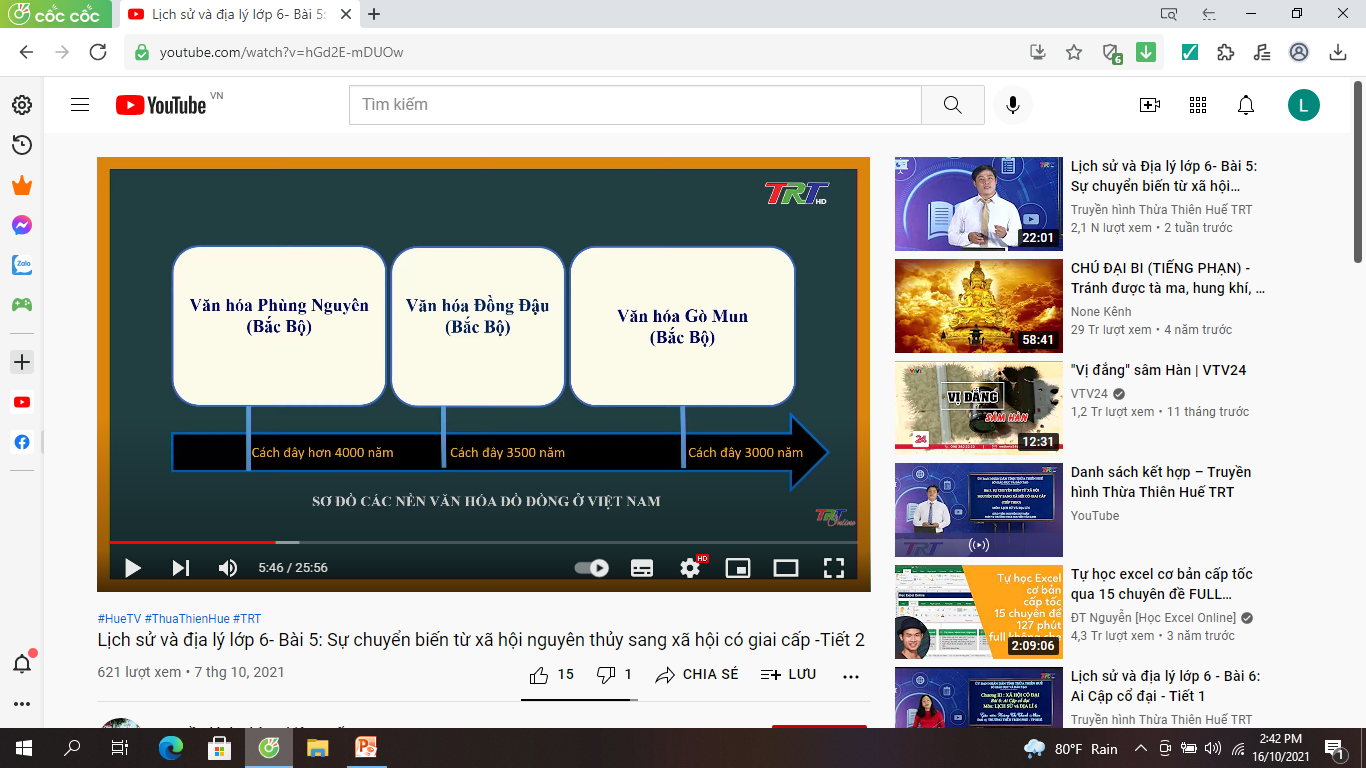 II. VIỆT NAM CUỐI THỜI KÌ NGUYÊN THUỶ.
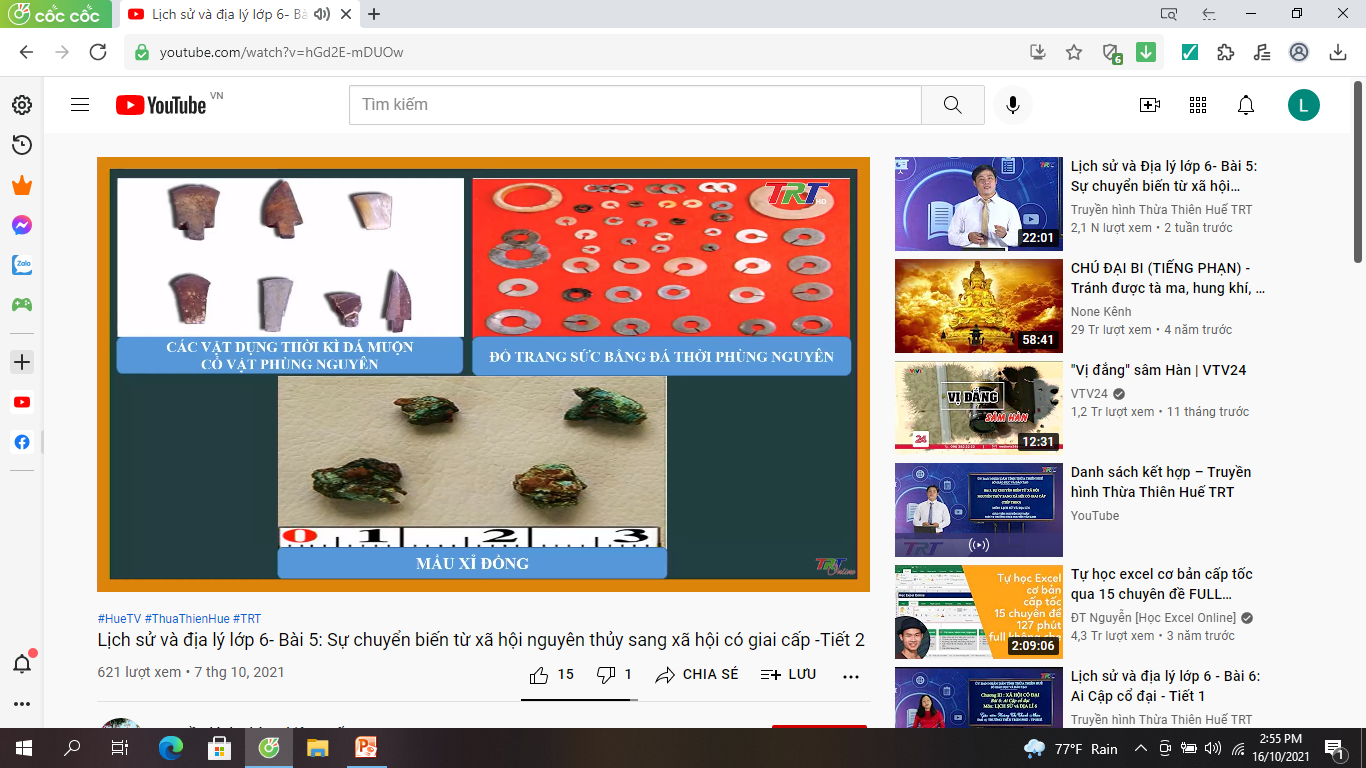 II. VIỆT NAM CUỐI THỜI KÌ NGUYÊN THUỶ.
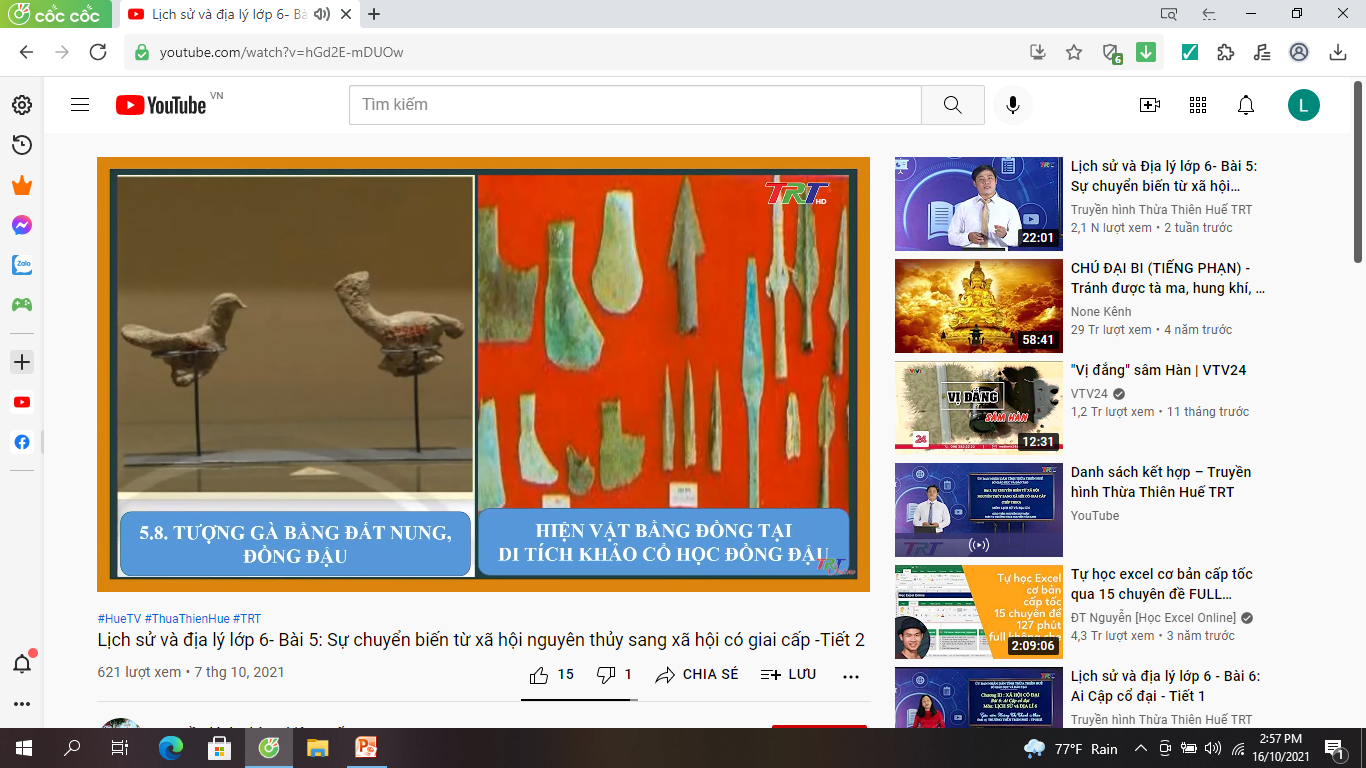 III. VIỆT NAM CUỐI THỜI KÌ NGUYÊN THUỶ.
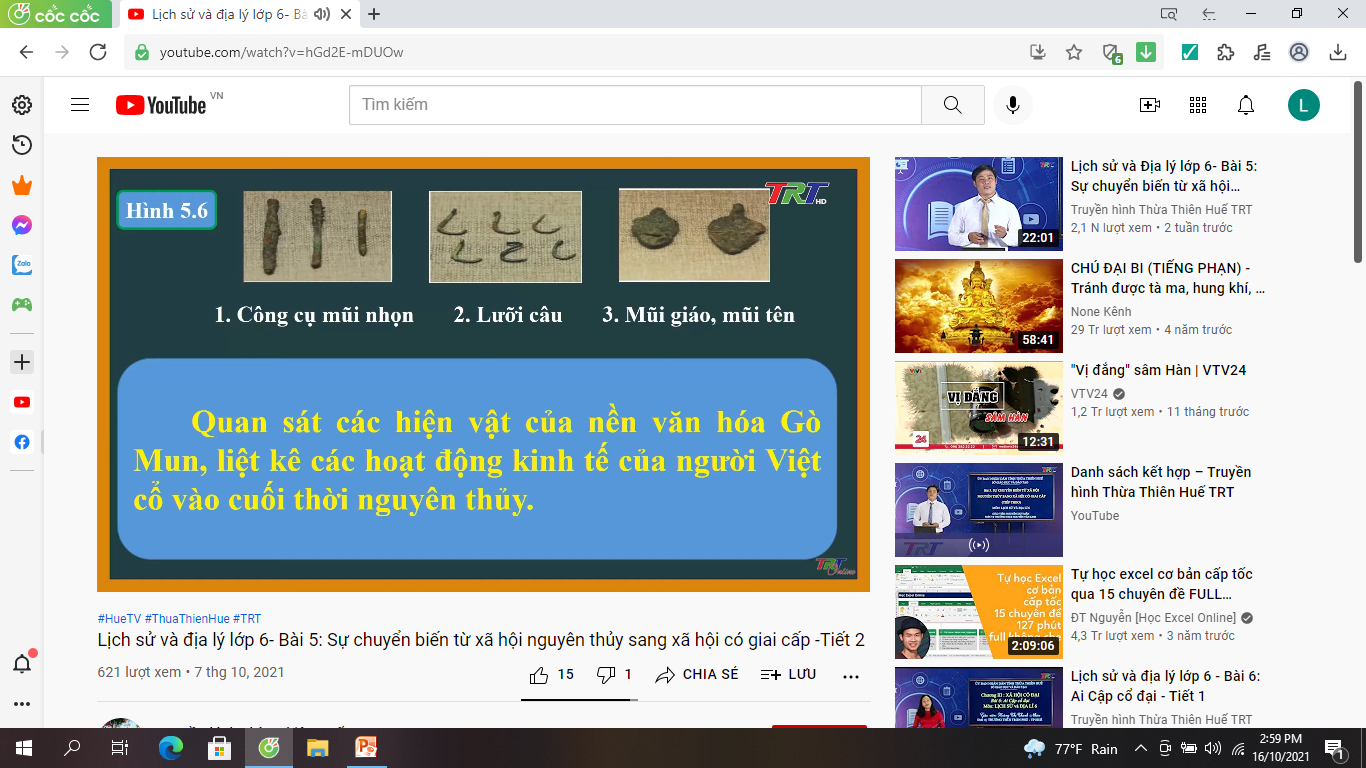 III. VIỆT NAM CUỐI THỜI KÌ NGUYÊN THUỶ.
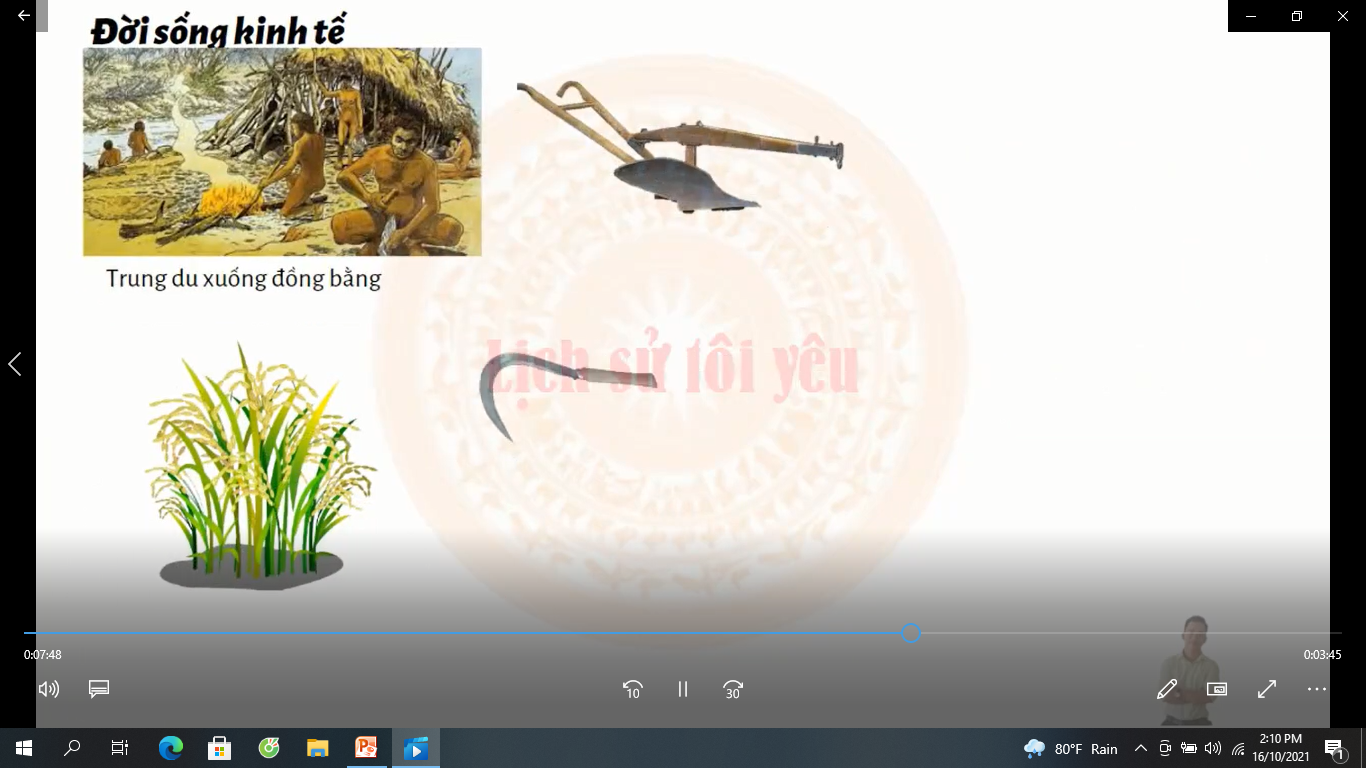 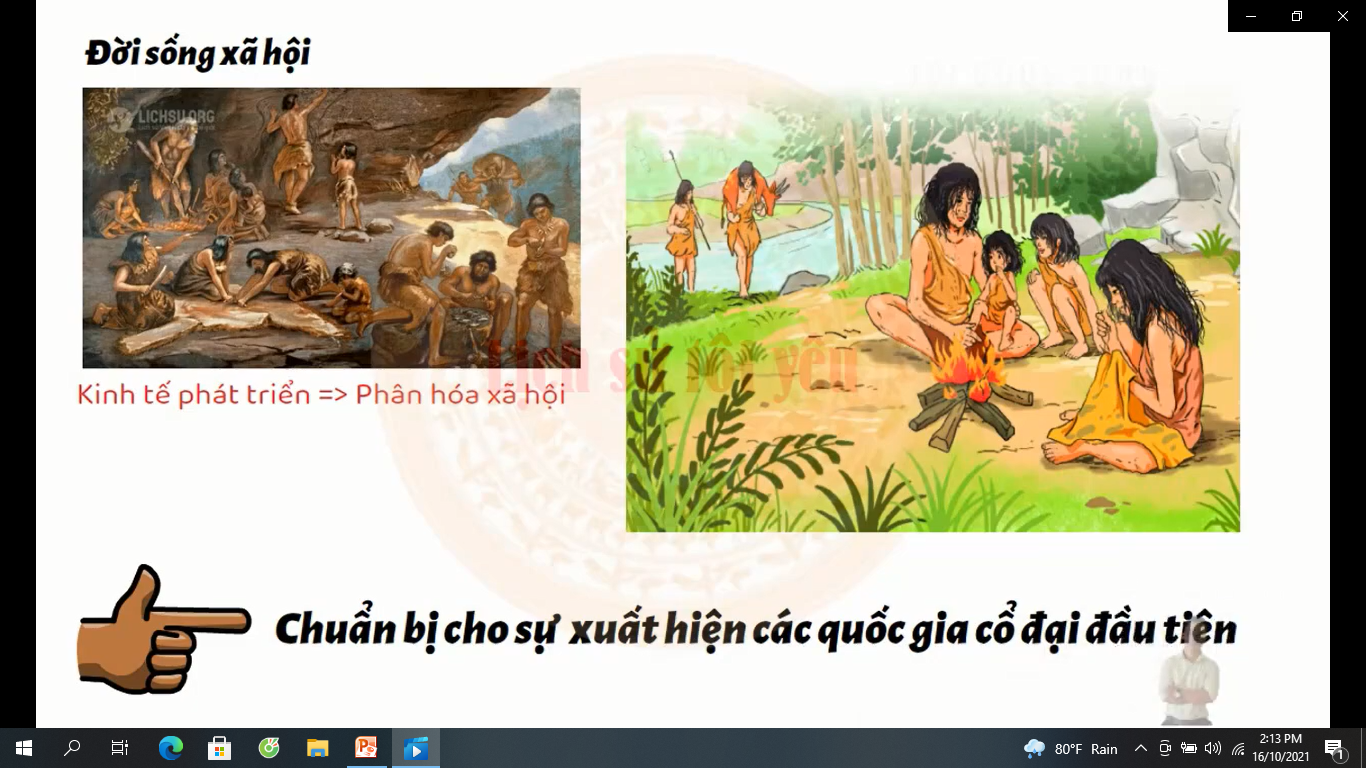 II. VIỆT NAM CUỐI THỜI KÌ NGUYÊN THUỶ.
Xem những hình ảnh sau đây cha biết
Cuối thời nguyên thuỷ, người Việt cổ đã
 có những công cụ lao động và những 
ngành sản xuất nào ?
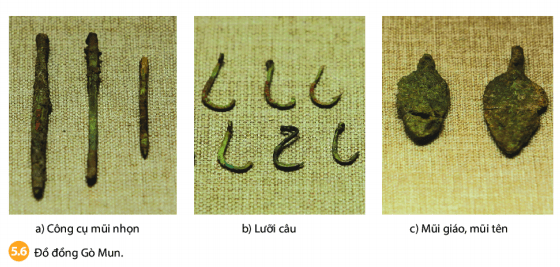 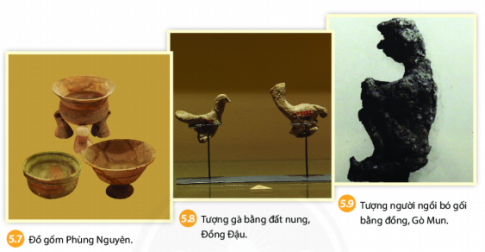 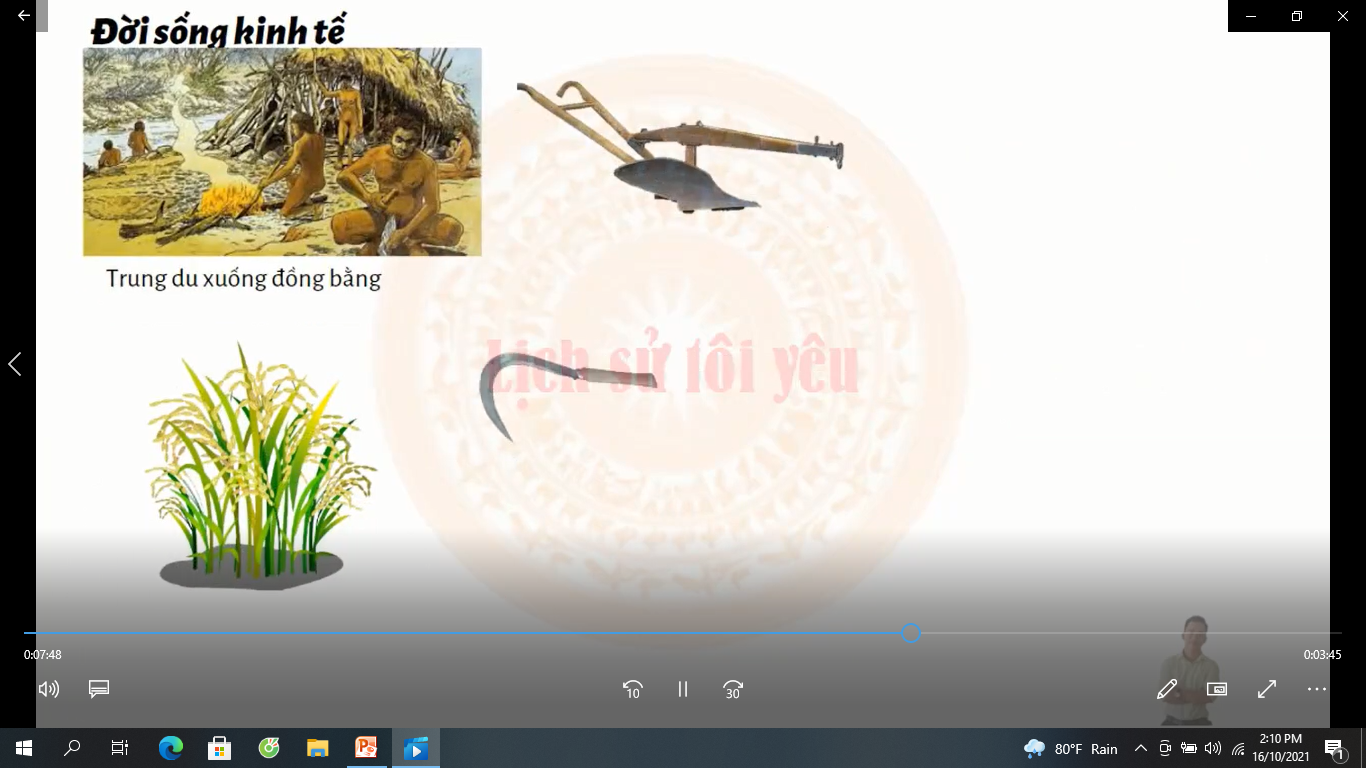 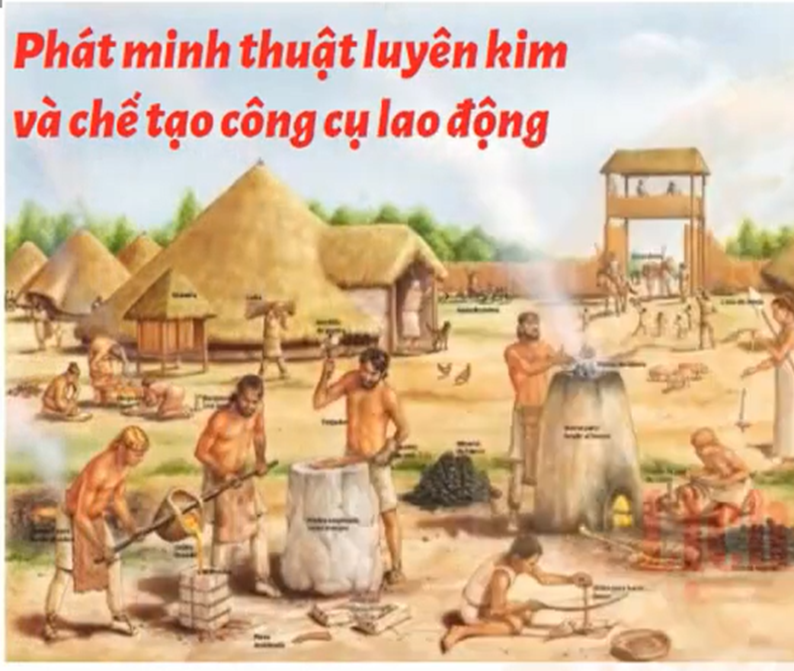 III. VIỆT NAM CUỐI THỜI KÌ NGUYÊN THỦY
- Cách đây hơn 4000 năm, cư dân ở Việt Nam đã phát minh ra thuật luyện kim và biết chế tác công cụ lao động, vũ khí bằng đồng.
- Người nguyên thủy dần mở rộng địa bàn cư trú, sống định cư ven các sông lớn, họ trồng lúa nước, chăn nuôi, làm gốm, luyện kim.
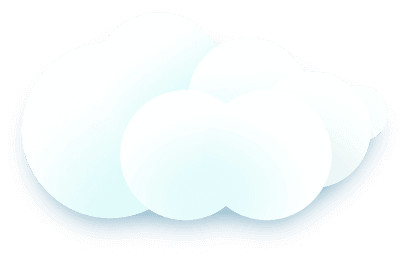 LUYỆN TẬP
Em hãy nêu những chuyển biến về xã hội vào cuối thời nguyên thủy. Phát minh quan trọng nào của người nguyên thủy tạo nên những chuyển biến này?

        Em hãy kể tên một số vật dụng bằng kim loại mà con người ngày nay vẫn thừa hưởng từ những phát minh của người nguyên thủy.
1
3
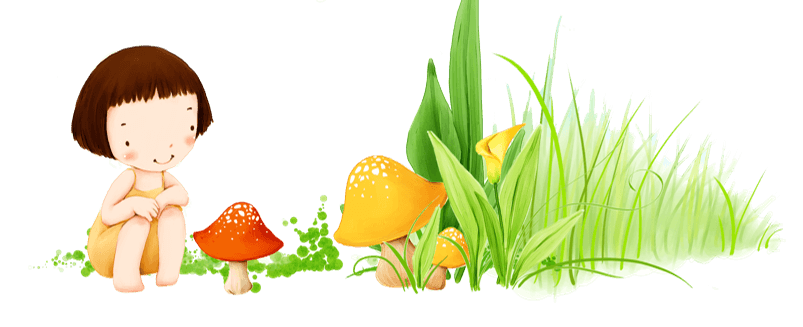